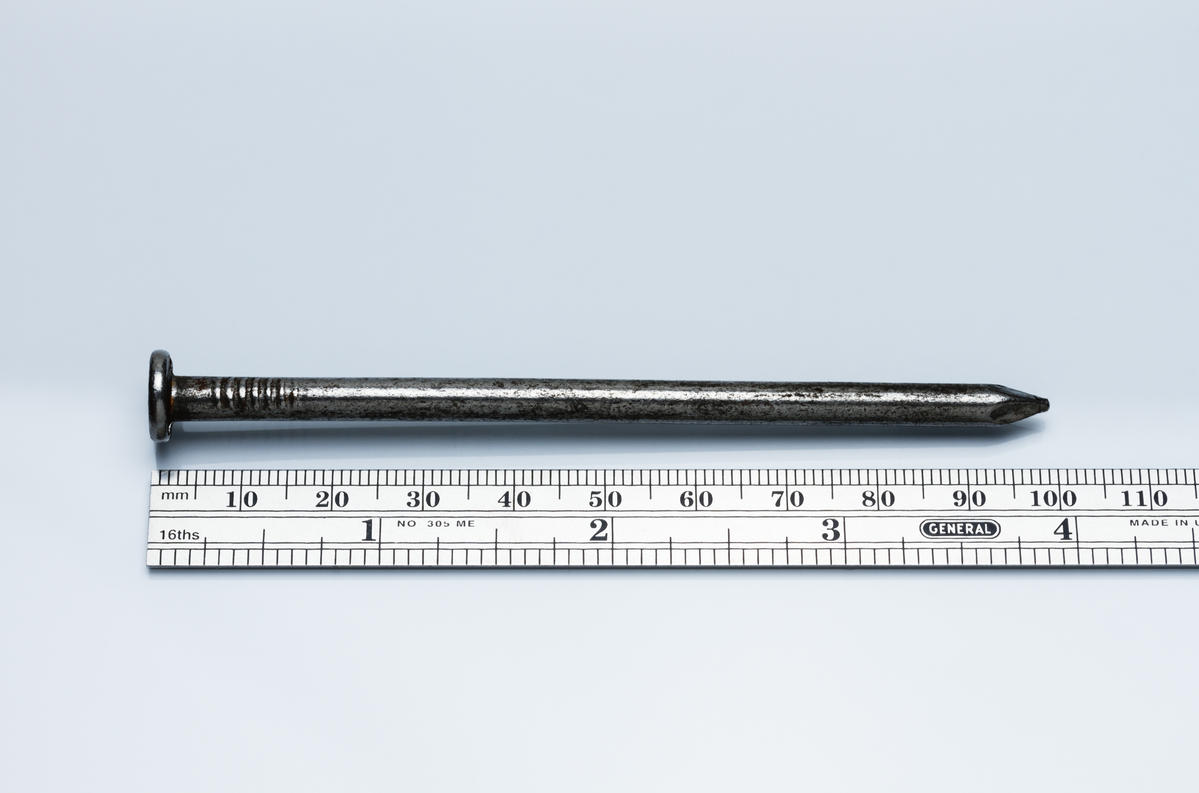 Bài 3:
Đơn vị và sai số trong vật lí
Khởi động
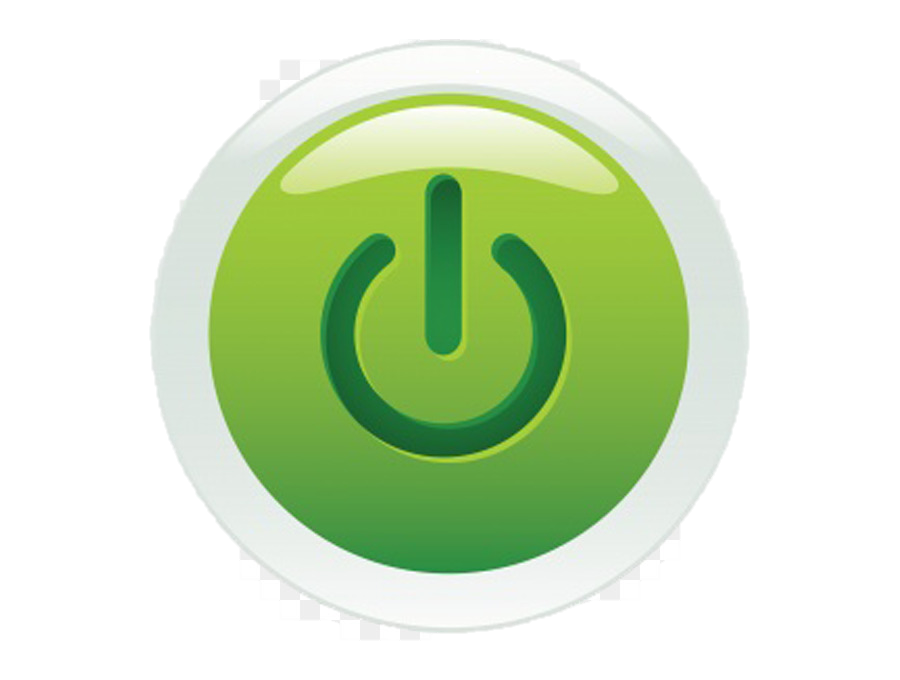 Khi tiến hành đo một đại lượng vật lí, ta cần quan tâm đến đơn vị. Vậy, có những loại đơn vị nào?
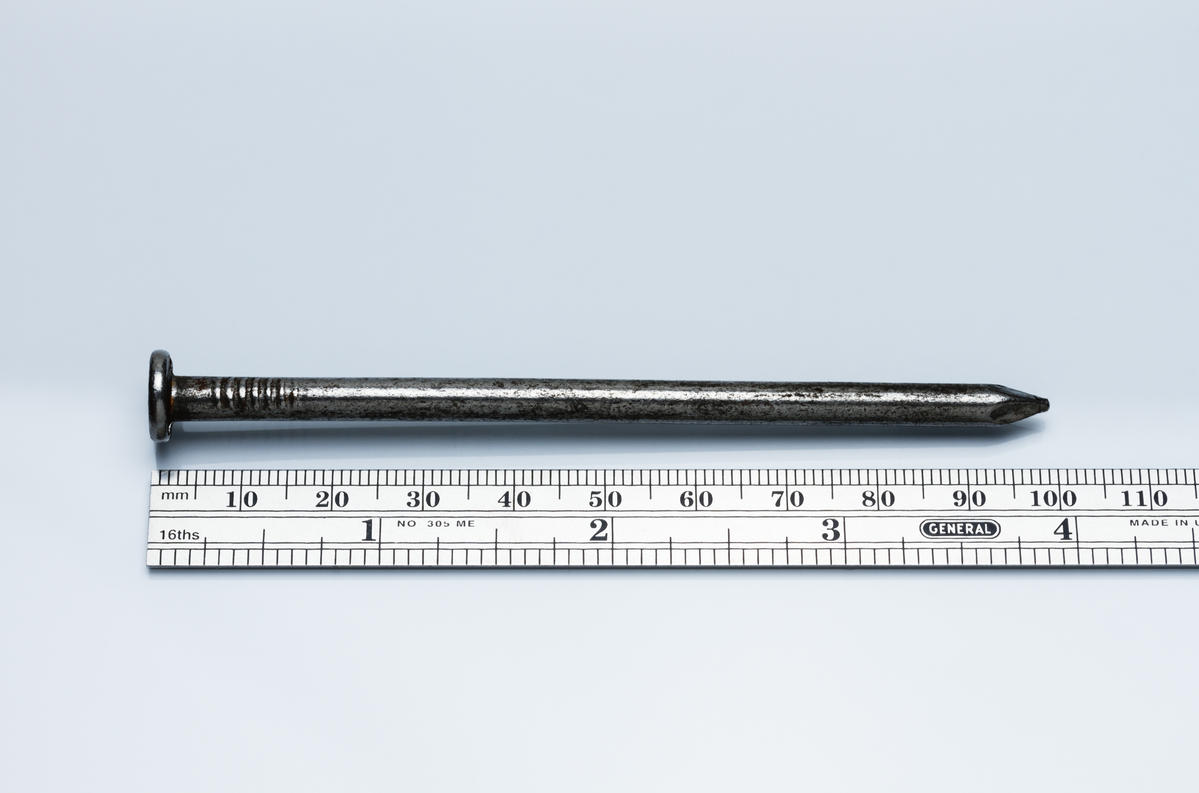 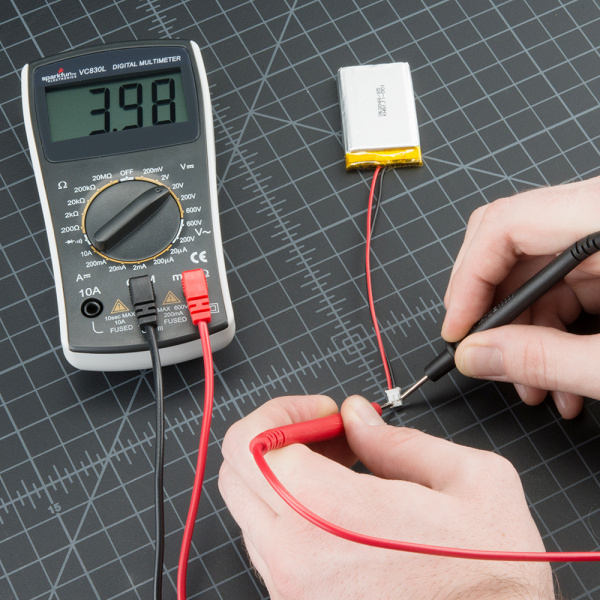 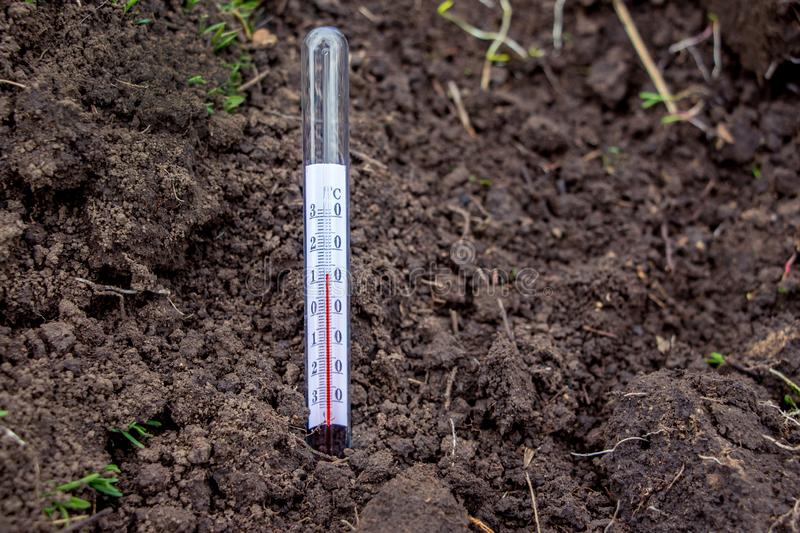 Khởi động
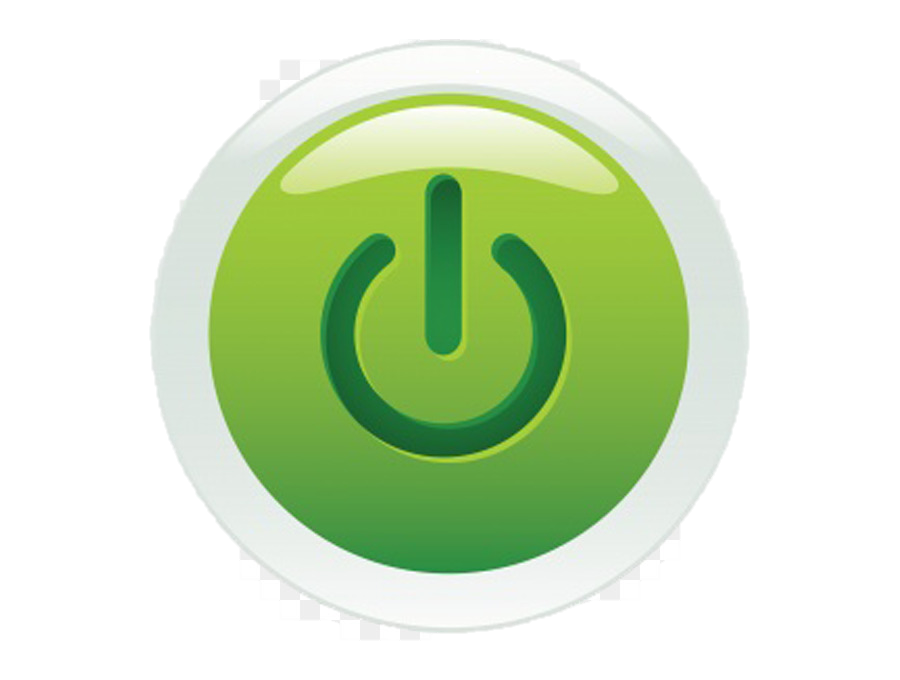 Ngoài ra, không có phép đo nào có thể cho ta kết quả thực của đại lượng cần đo mà luôn có sai số.
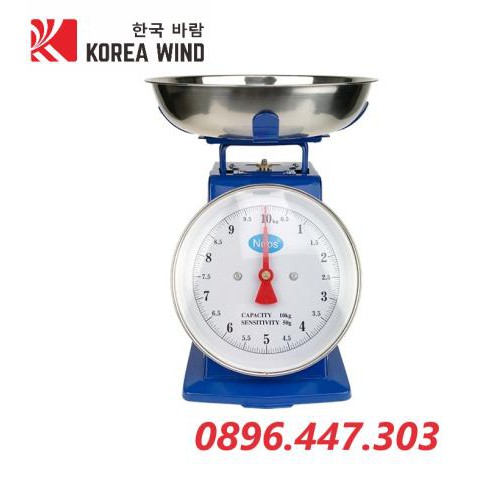 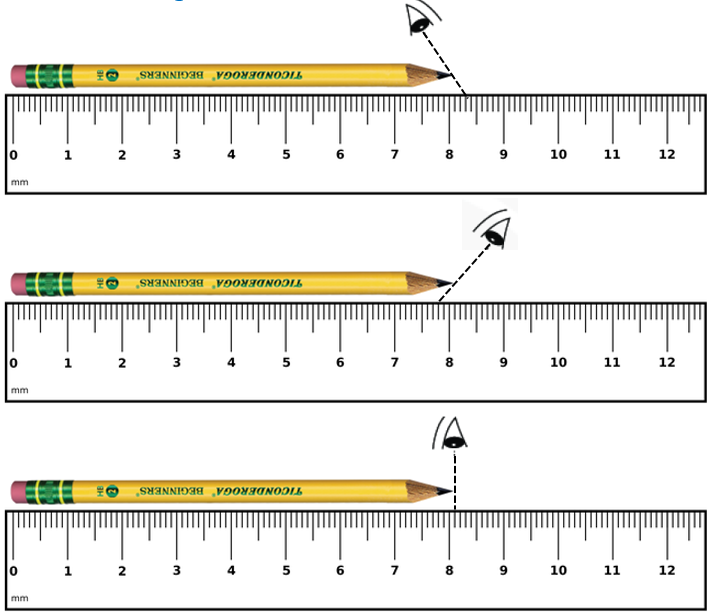 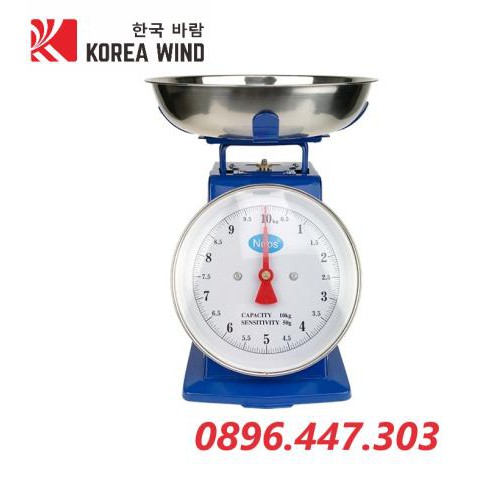 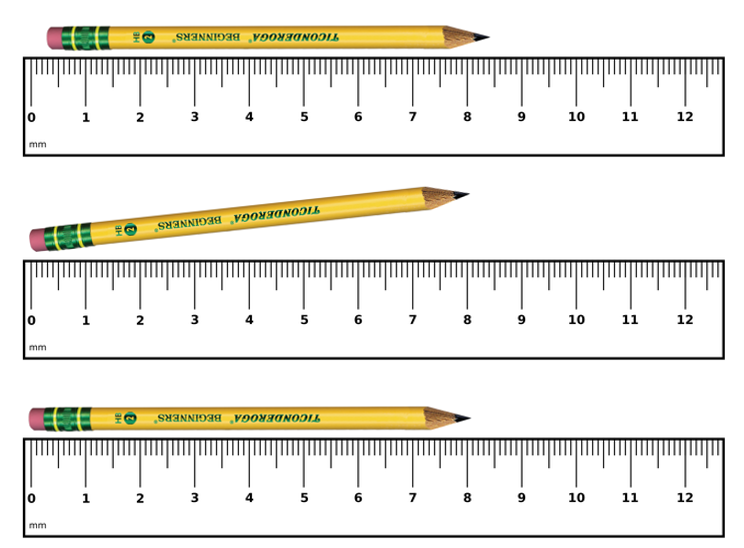 Ta có thể gặp phải những loại sai số nào và cách hạn chế chúng ra sao?
Thảo luận
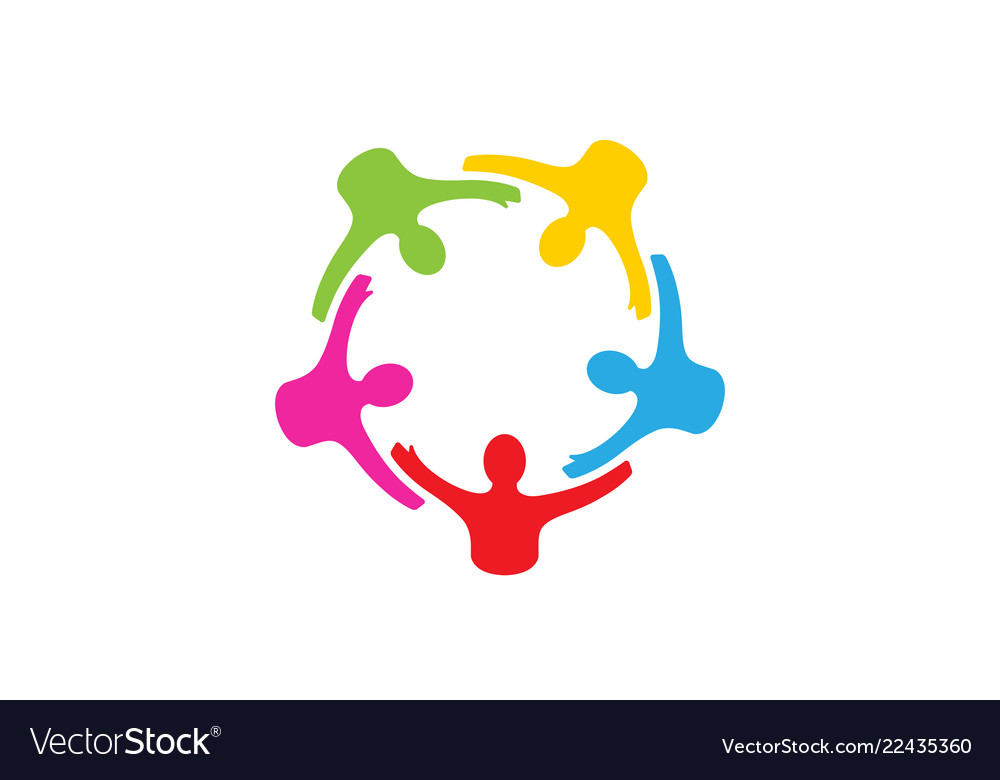 Kể tên một số đại lượng vật lí và đơn vị của chúng mà các em đã được học trong môn Khoa học tự nhiên.
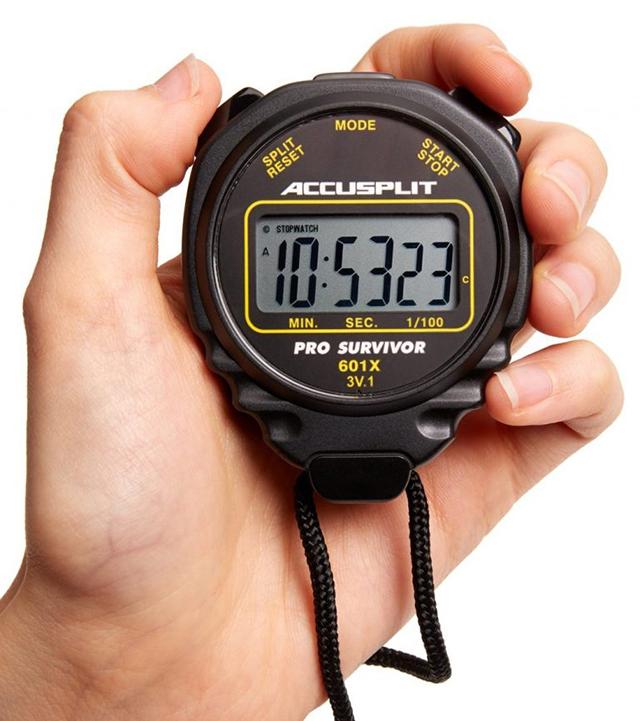 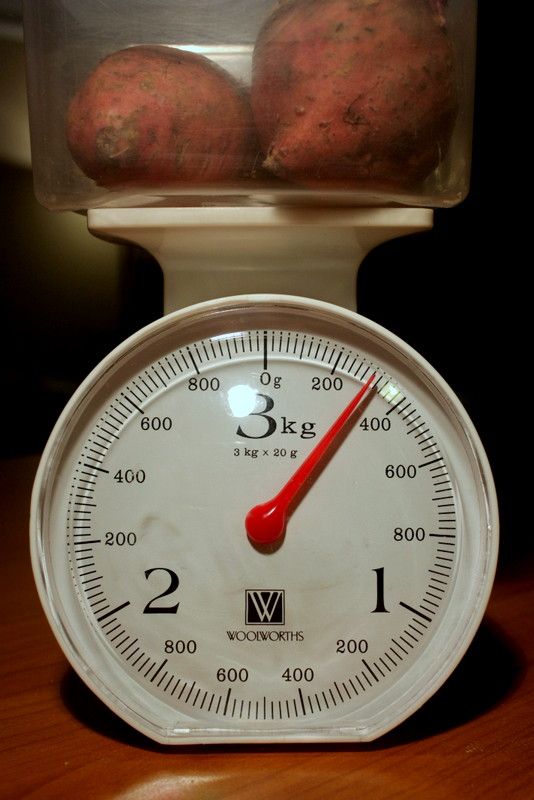 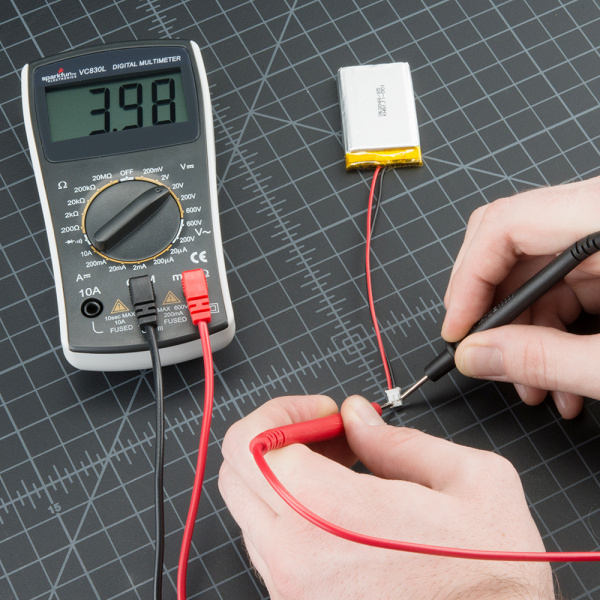 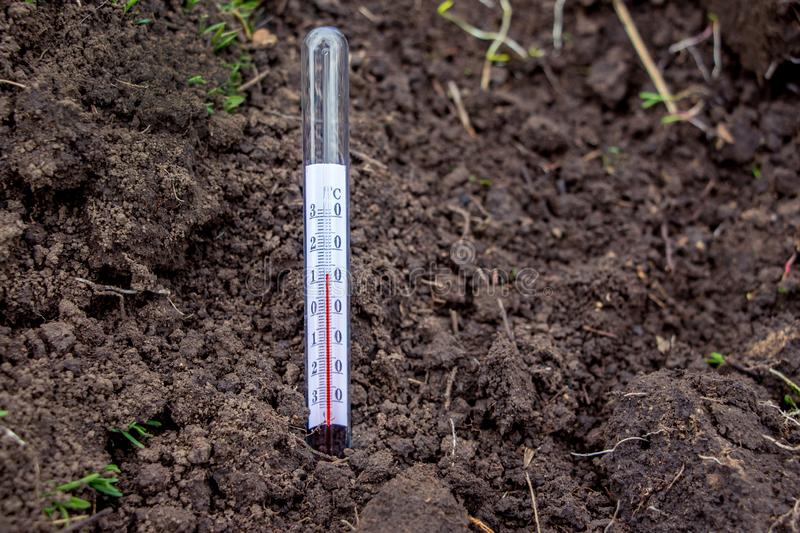 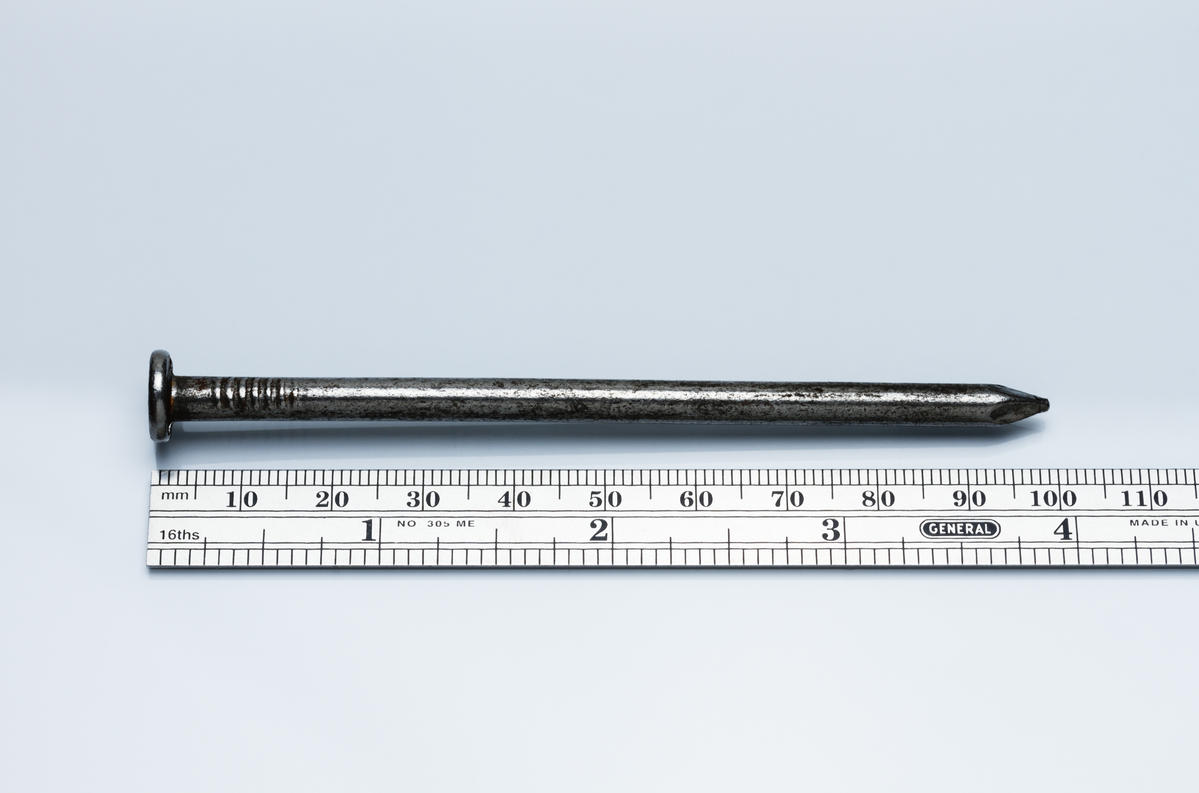 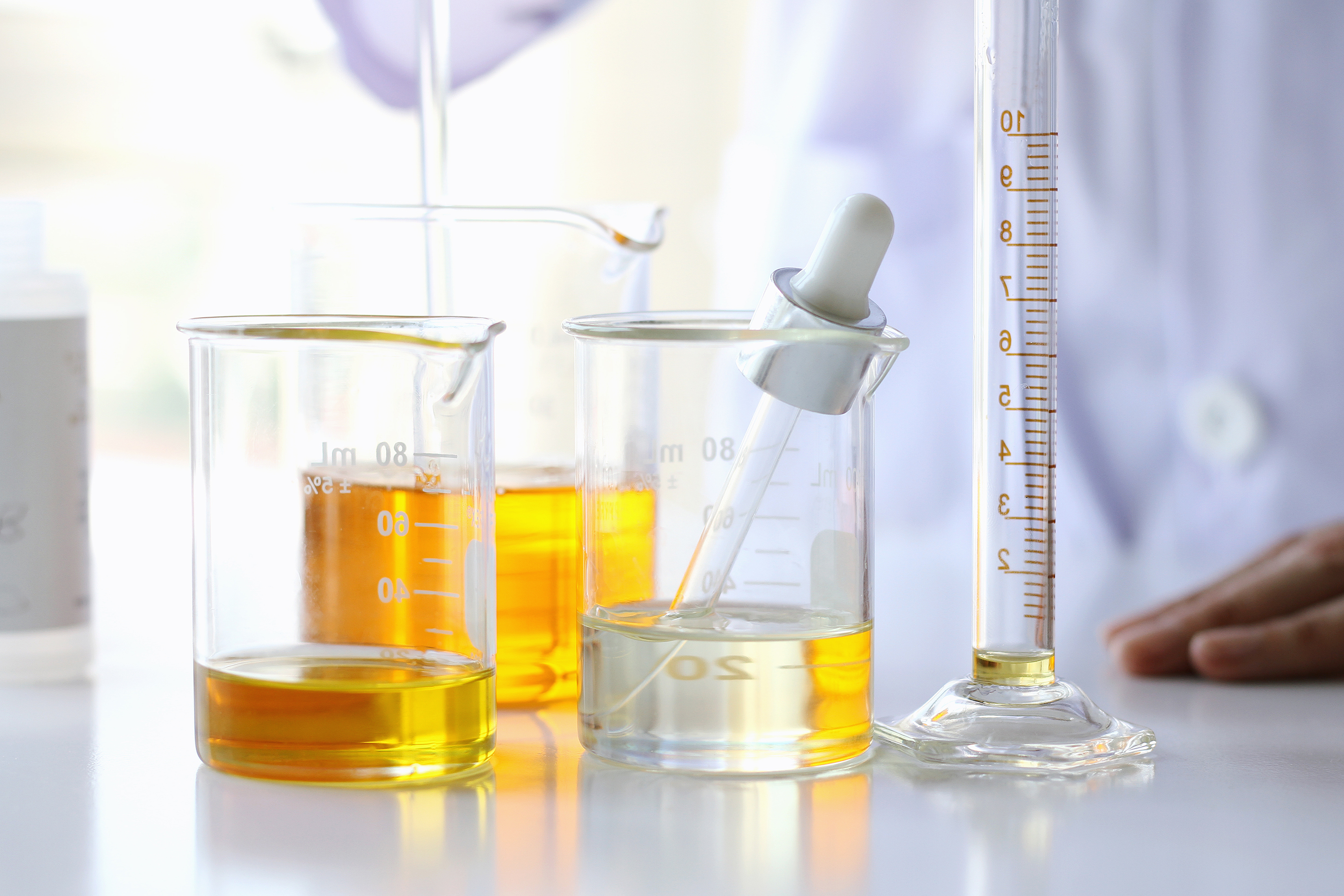 Khối lượng, chiều dài, thời gian, diện tích, thể tích, áp suất, nhiệt độ,...
Hệ đơn vị SI, đơn vị cơ bản và đơn vị dẫn xuất
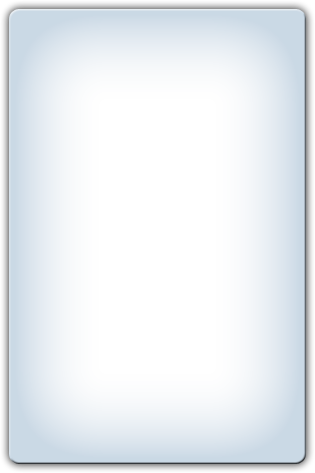 Đơn vị và thứ nguyên trong vật lí
Một số đại lượng vật lí như: khối lượng, chiều dài, thời gian, diện tích, thể tích, áp suất, nhiệt độ.
Kết quả của phép đo bao gồm hai thông tin: 
Số đo cho biết giá trị của đại lượng đang xét 
Đơn vị của số đo.
I
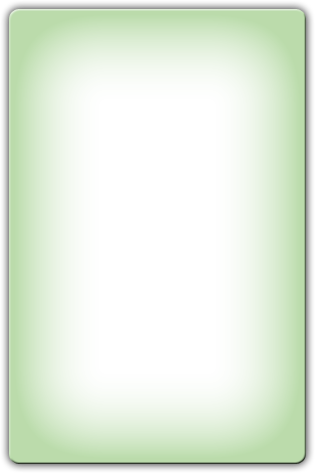 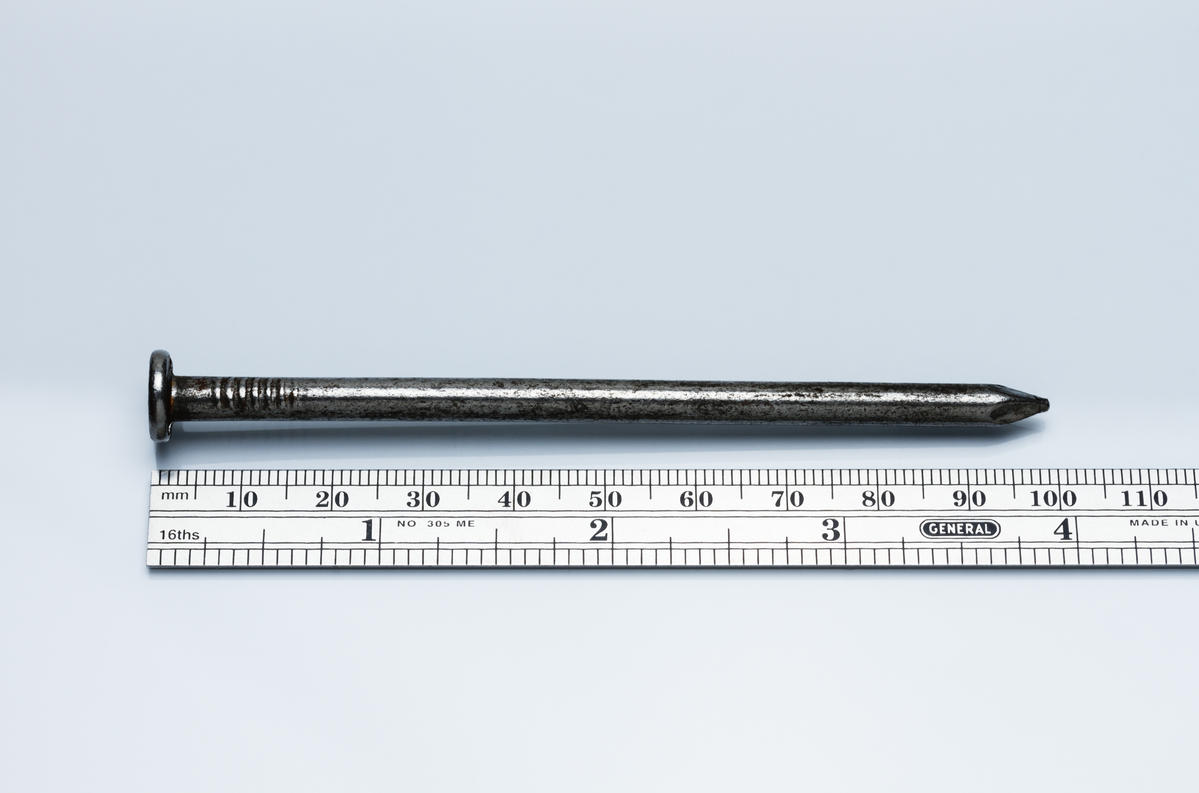 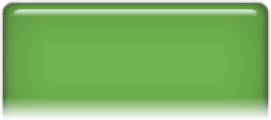 VD: phép đo này cho biết:
Giá trị: 100
Đơn vị: mm
Hệ đơn vị SI, đơn vị cơ bản và đơn vị dẫn xuất
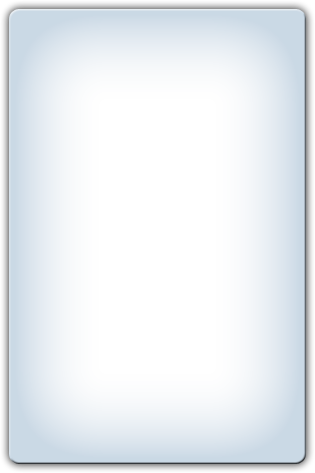 Khi số đo của đại lượng đang xem xét là một bội số hoặc ước số thập phân của mười, ta có thể sử dụng tiếp đầu ngữ ngay trước đơn vị để phần số đo được trình bày ngắn gọn.
Đơn vị và thứ nguyên trong vật lí
I
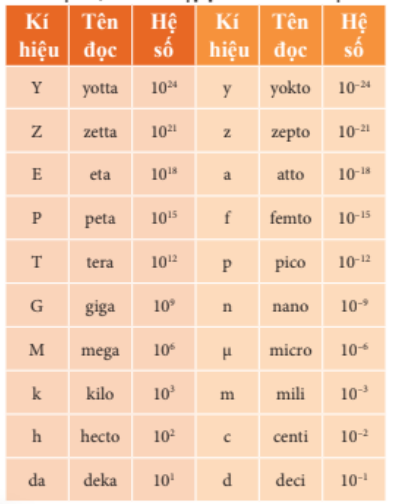 Ví dụ: Ta có thể viết 
- Khoảng cách TP HCM  Hà Nội:   1730 km thay vì 1730.103m, 
- Khối lượng trung bình con muỗi:         2 mg thay vì 2.10-3g.
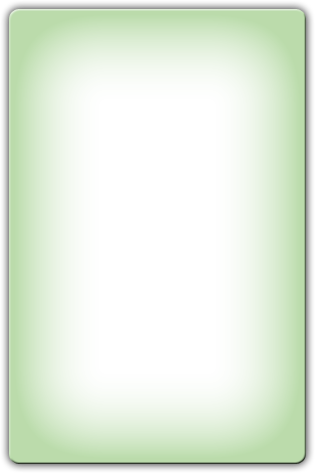 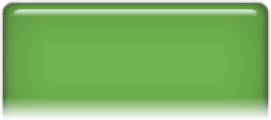 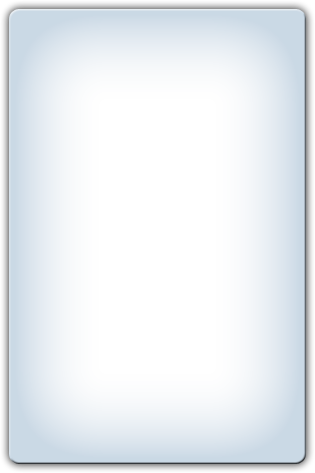 Trong hệ SI có 7 đơn vị là đơn vị cơ bản như bảng sau:
Đơn vị và thứ nguyên trong vật lí
I
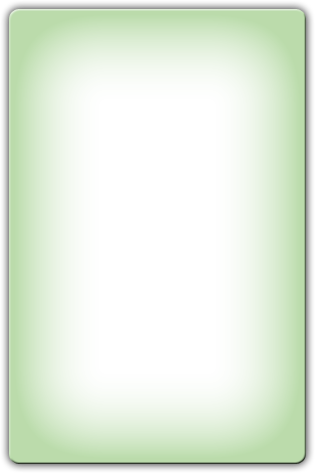 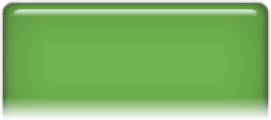 Hệ đơn vị SI, đơn vị cơ bản và đơn vị dẫn xuất
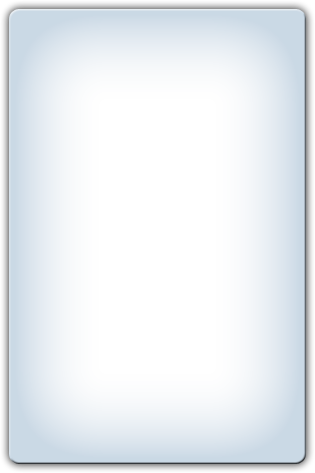 Mọi đơn vị dẫn xuất đều có thể phân tích thành các đơn vị cơ bản dựa vào mối liên hệ giữa các đại lượng tương ứng.
Ngoài 7 đơn vị cơ bản, những đơn vị còn lại  được gọi là đơn vị dẫn xuất.
Đơn vị và thứ nguyên trong vật lí
I
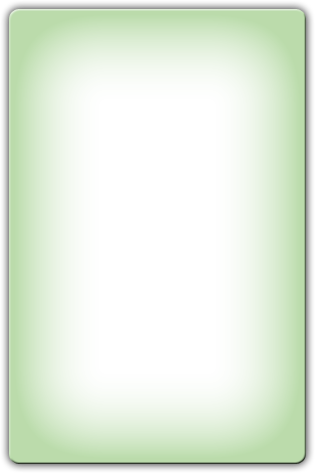 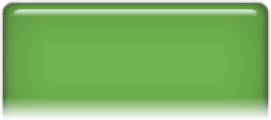 Thứ nguyên
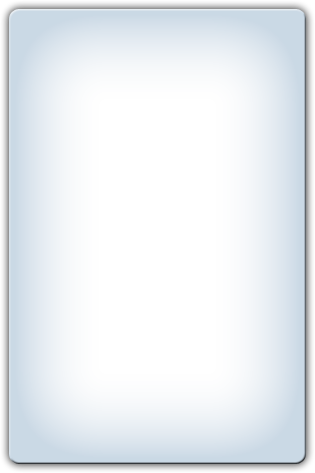 Đơn vị và thứ nguyên trong vật lí
I
Thứ nguyên của một đại lượng là quy luật nêu lên sự phụ thuộc của đơn vị đo đại lượng đó vào các đơn vị cơ bản.
Thứ nguyên của một đại lượng X được biểu diễn dưới dạng [X].
Một số đại lượng vật lí có thể có cùng thứ nguyên.
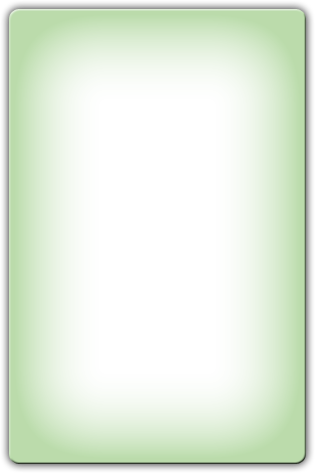 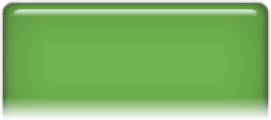 Thứ nguyên của một số đại lượng cơ bản
Thứ nguyên
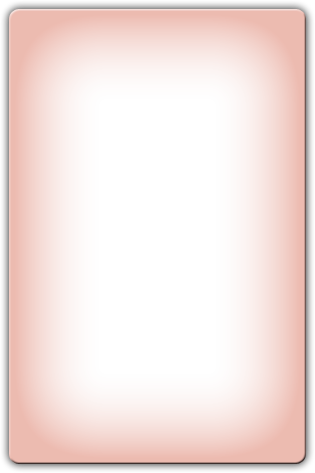 Một đại lượng vật lí có thể được biểu diễn bằng nhiều đơn vị khác nhau nhưng chỉ có một thứ nguyên duy nhất
Đơn vị và thứ nguyên trong vật lí
I
Ví dụ:
- Toạ độ, quãng đường đi được có thể được biểu diễn bằng đơn vị mét, cây số, hải lý, feet, dặm,... nhưng chỉ có một thứ nguyên L.
- Tốc độ, vận tốc có thể được biểu diễn bằng đơn vị m/s, km/h, dặm/giờ nhưng chỉ có một thứ nguyện,
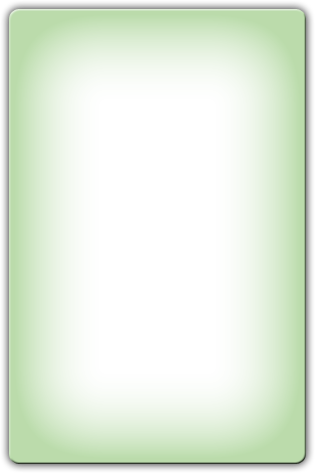 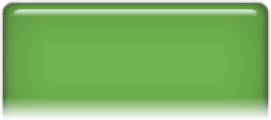 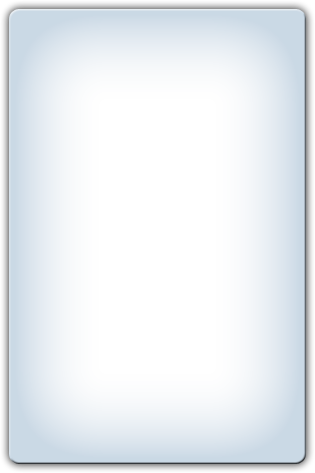 Lưu ý:
- Các số hạng trong phép cộng (hoặc trừ) phải có cùng thứ nguyên.
- Hai vế của một biểu thức vật lí phải có cùng thứ nguyên.
Luyện tập
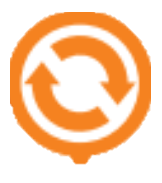 Hiện nay có những đơn vị thường được dùng trong đời sống như picômét (pm), miliampe (mA) (ví dụ như cường độ dòng điện dùng trong châm cứu là khoảng 2 mA). Hãy xác định các đơn vị cơ bản và các tiếp đầu ngữ của 2 đơn vị trên.
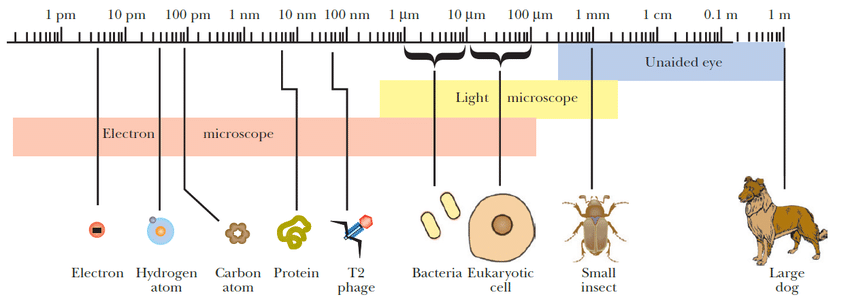 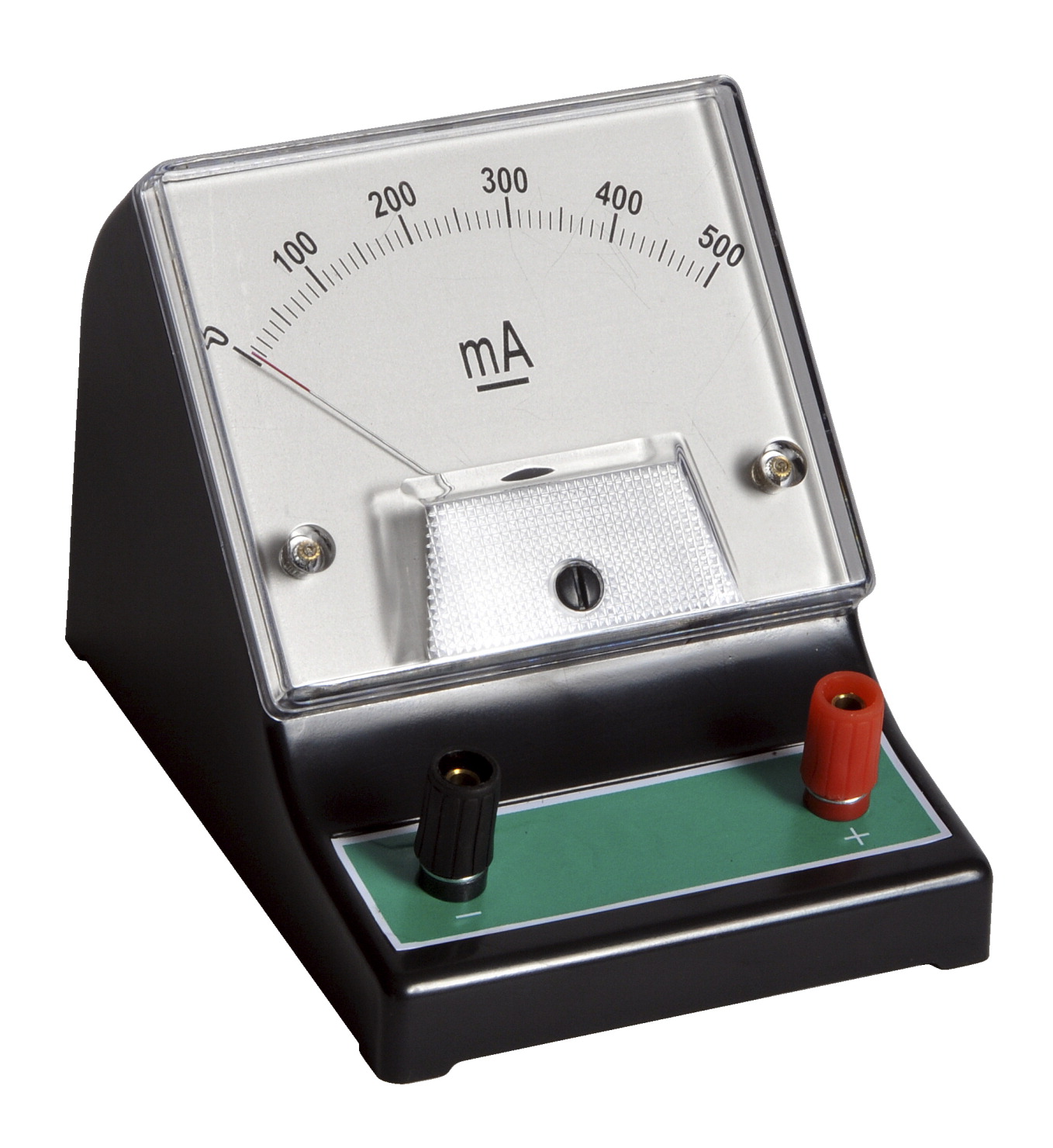 Mở rộng
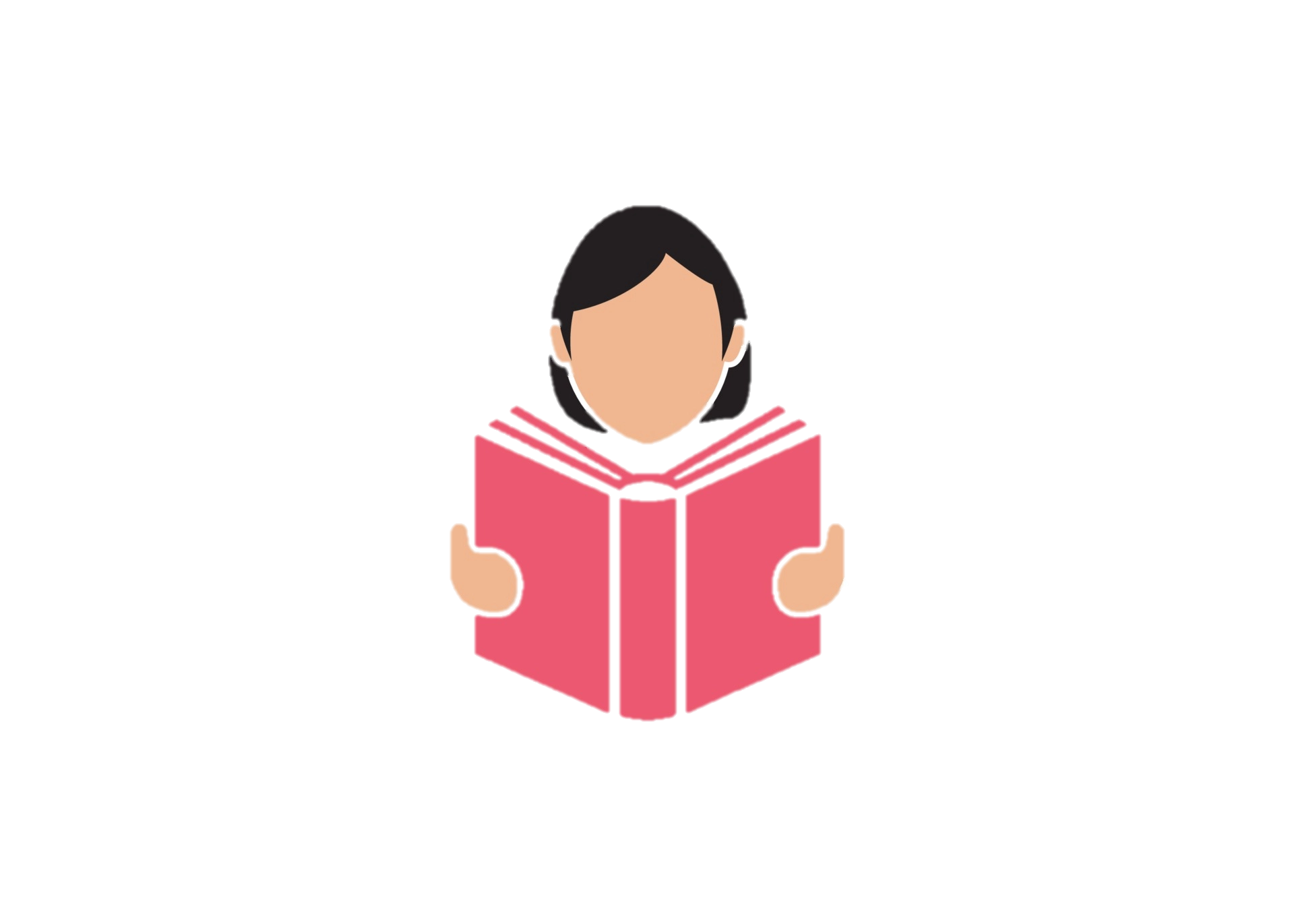 Ngày 23/9/1999, tàu quỹ đạo thăm dò khí hậu của Hoả tinh của NASA đã bị phá huỷ hoàn toàn khi không đáp ứng được độ cao cần thiết so với bề mặt Hoả tinh. Nguyên nhân tai nạn chính là sự thiếu thống nhất trong việc chuyển đổi giữa hệ đơn vị SI và hệ đơn vị của Anh đối với nhóm thiết kế và nhóm thực hiện nhiệm vụ phóng tàu. Đây là ví dụ cho thấy tầm quan trọng của việc xác định chính xác đơn vị khi tiến hành tính toán và đo đạc
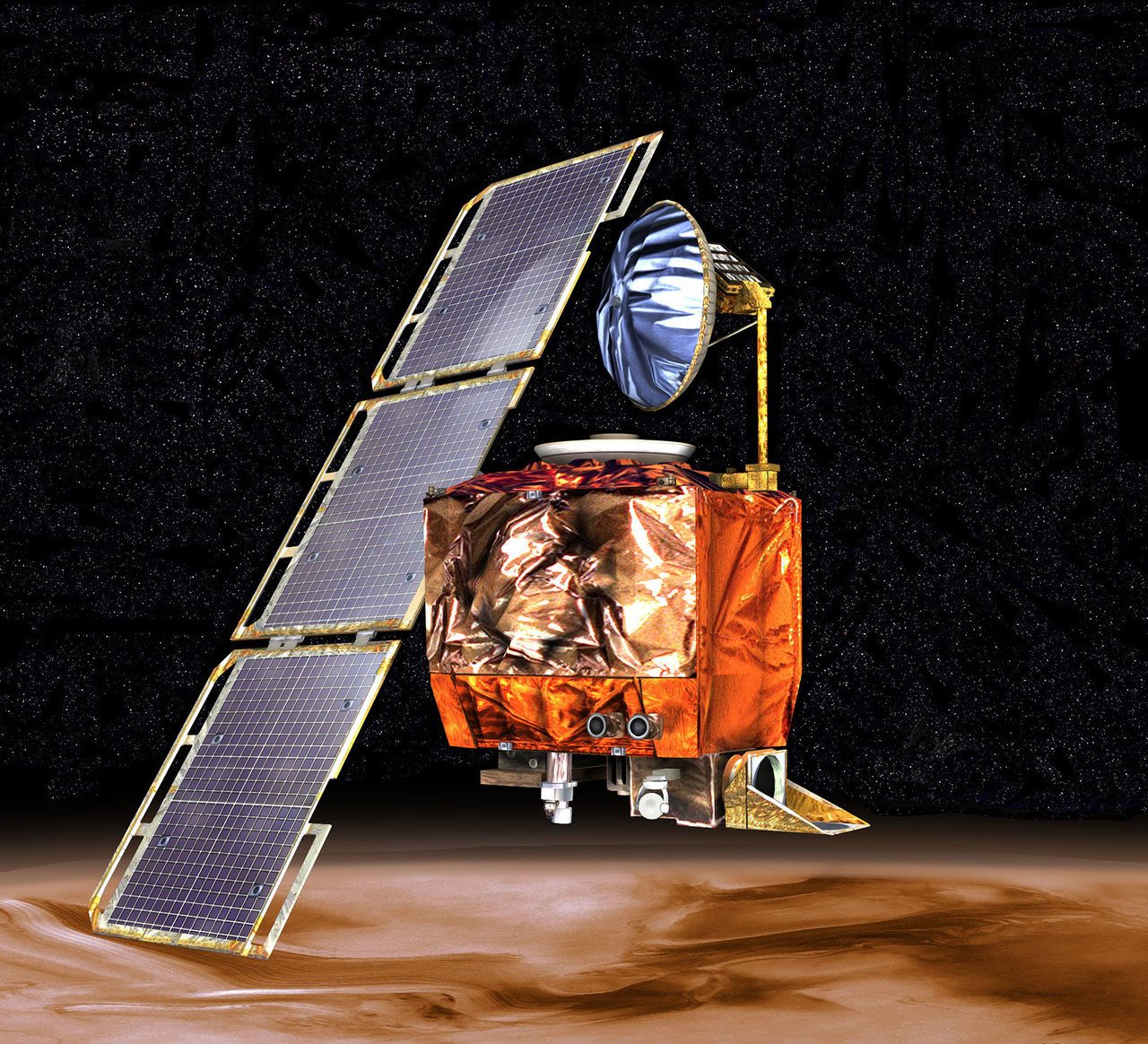 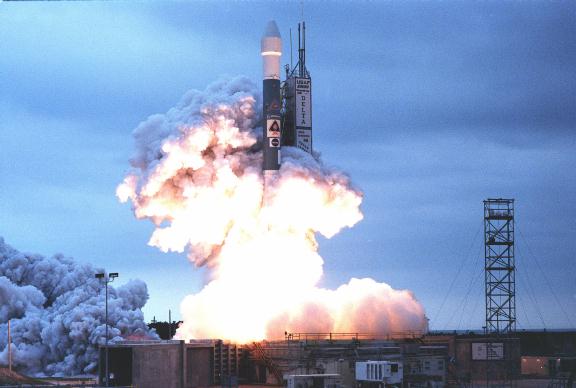 Tàu quỹ đạo thăm dò khí hậu của Hoả tinh có trị giá 125 triệu USD của NASA
Các phép đo trong Vật lí
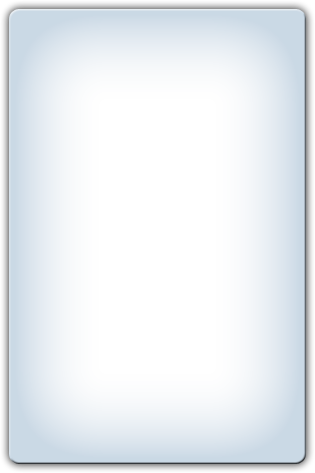 Phép đo các đại lượng vật lí
 là phép so sánh chúng với đại lượng cùng loại được quy ước làm đơn vị.
Sai số trong phép đo và cách hạn chế
II
Phép đo trực tiếp
Phép đo gián tiếp
giá trị của đại lượng cần đo được xác định thông qua các đại lượng được đo trực tiếp
giá trị của đại lượng cần đo được đọc trực tiếp trên dụng cụ đo
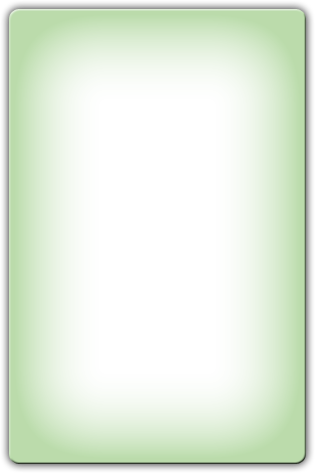 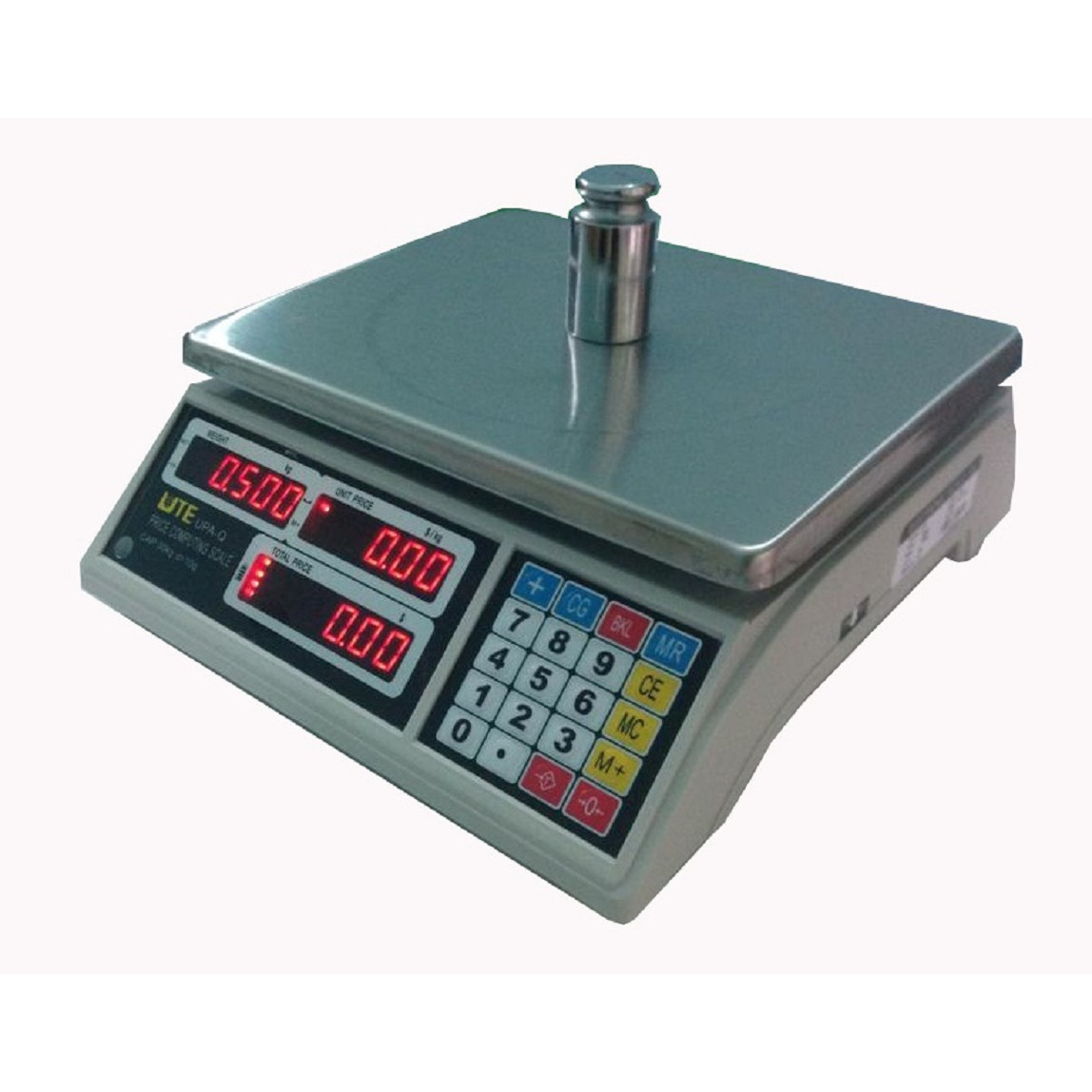 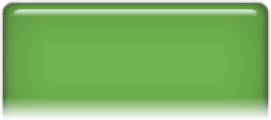 m

V
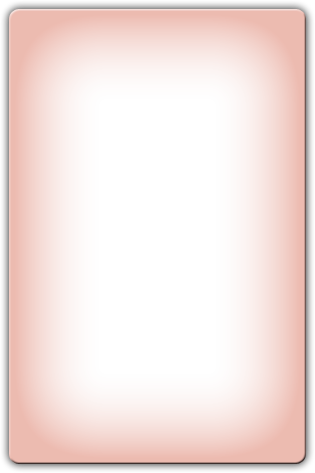 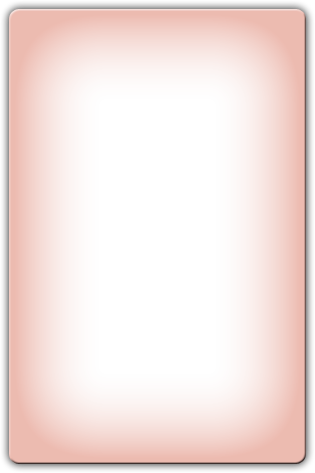 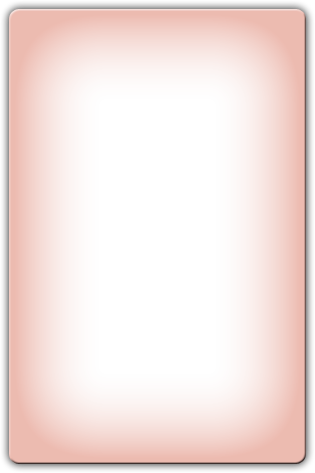 Đo thể tích bằng bình chia độ
Đo khối lượng bằng cân
Đo khối lượng riêng
Thảo luận
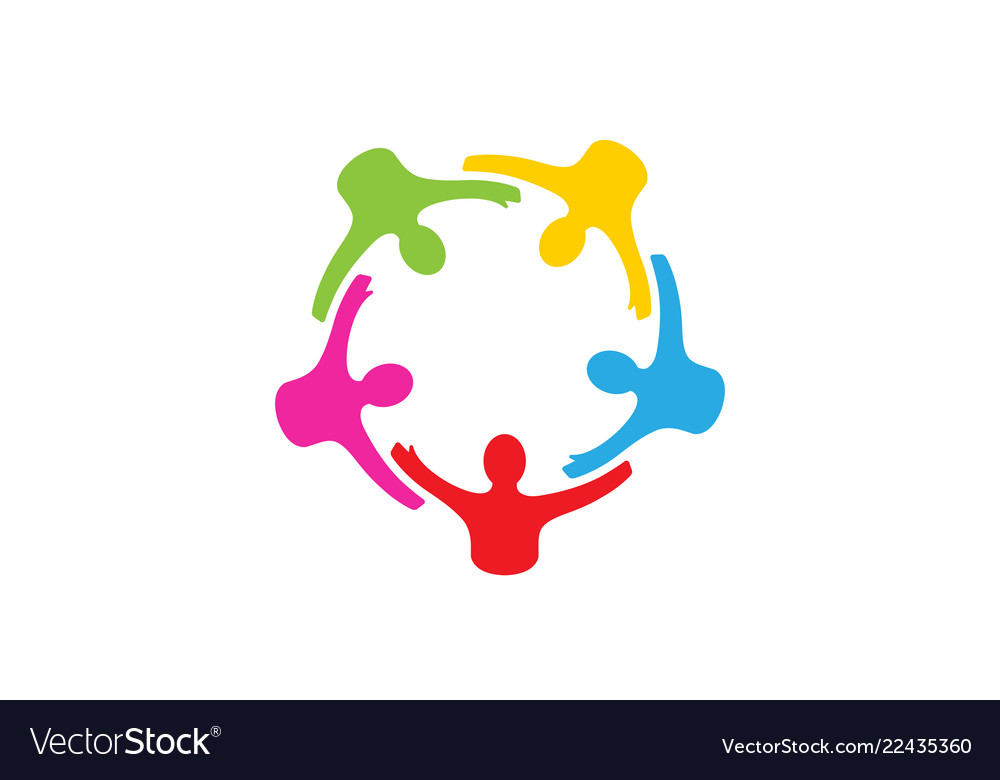 Với các dụng cụ là bình chia độ (ca đong) và cân, đề xuất phương án đo khối lượng riêng của một quả cân trong phòng thí nghiệm.
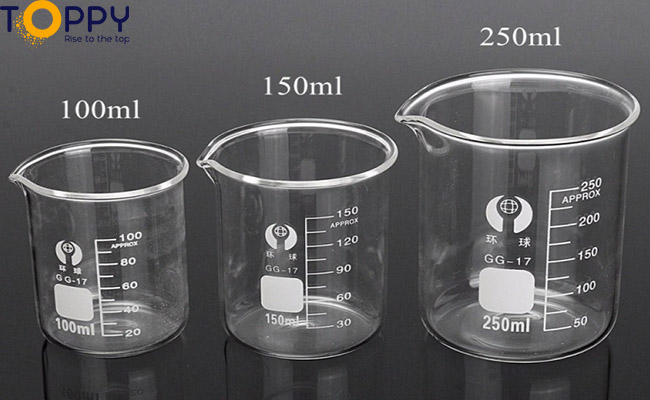 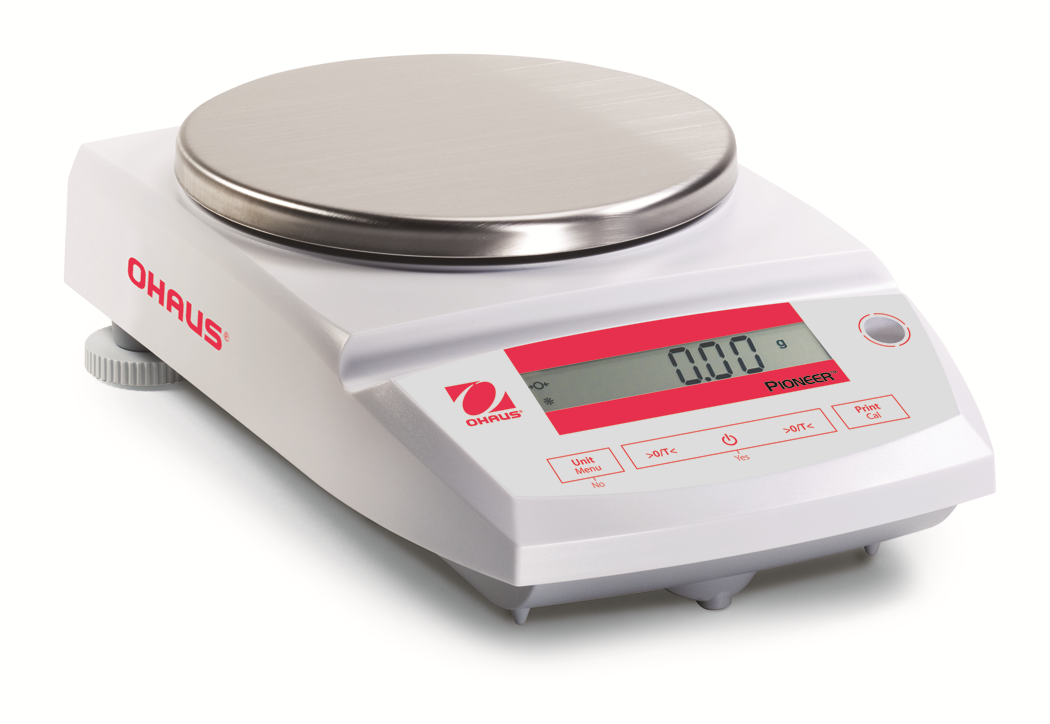 Thảo luận
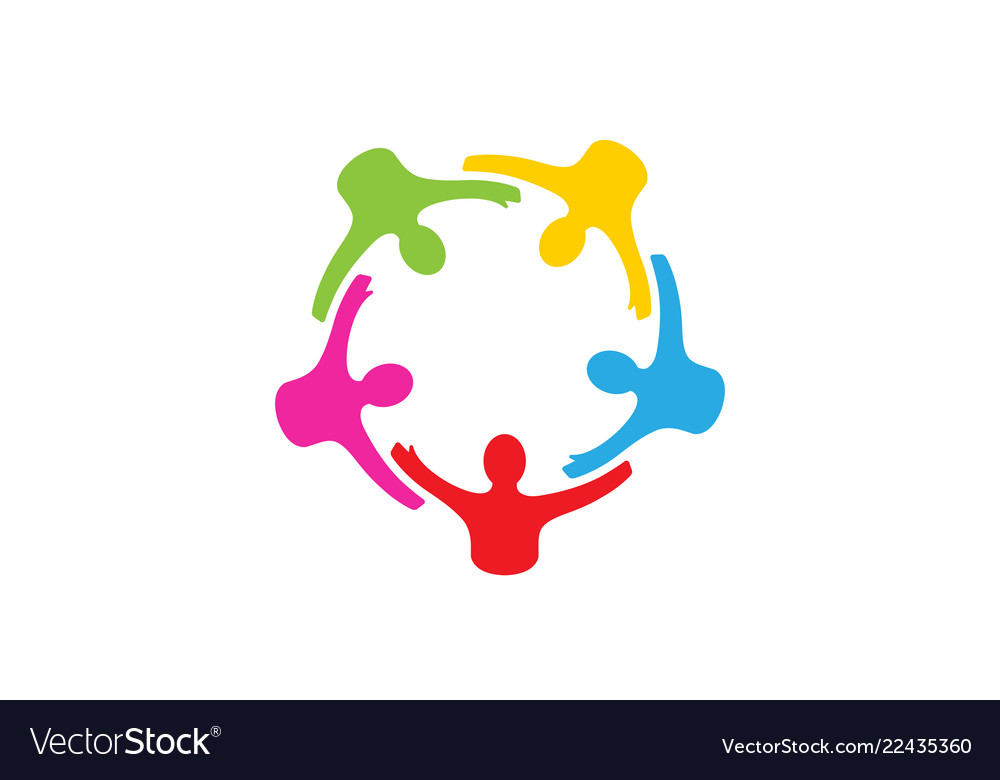 Quan sát Hình 3.3, em hãy xác định sai số dụng cụ của hai thước đo. 
Đề xuất những phương án hạn chế sai số khi thực hiện phép đo.
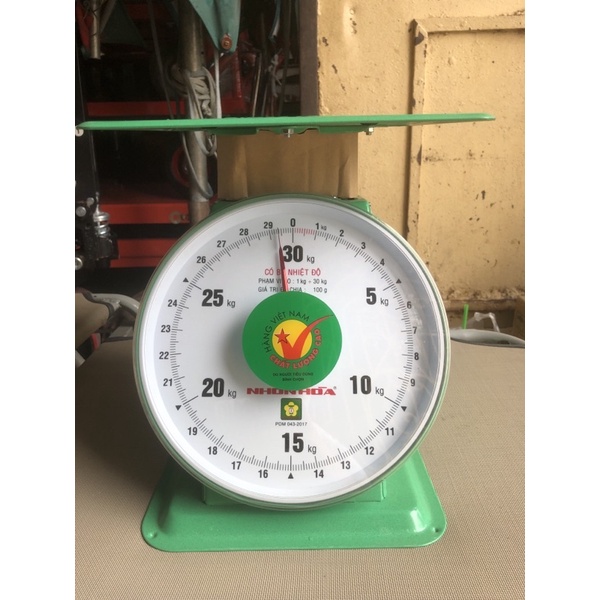 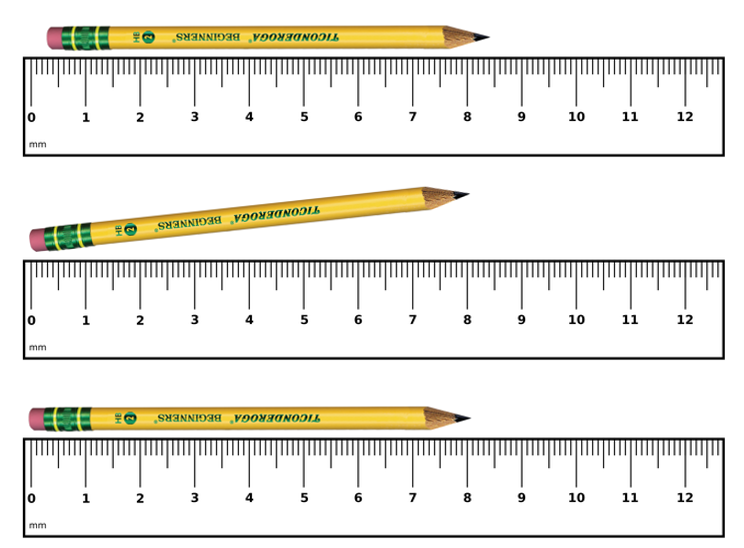 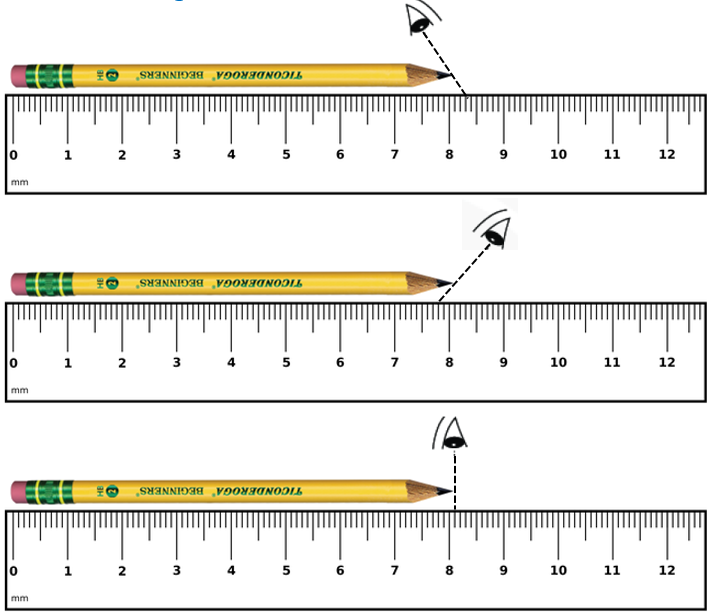 Các loại sai số trong phép đo
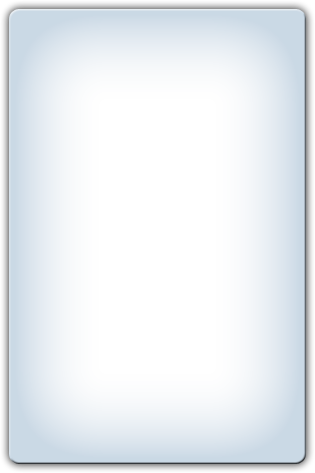 Trong quá trình thực hiện phép đo, chúng ta không thể tránh khỏi sự chênh lệnh giữa giá trị thật và số đo (giá trị đo được). Độ chênh lệch này gọi là sai số. Như vậy, mọi phép đo đều tồn tại sai số.
Sai số trong phép đo và cách hạn chế
II
Sai số hệ thống
Sai số ngẫu nhiên
Nguyên nhân gây ra sai số
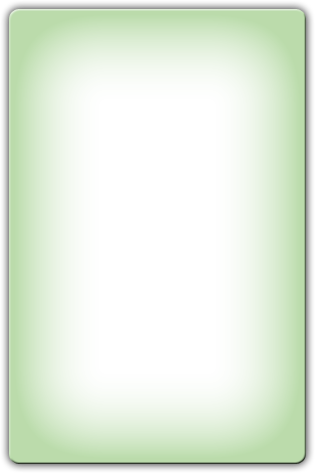 Quy trình đo
Kĩ thuật đo
Độ chính xác của dụng cụ đo
Chủ quan của người đo
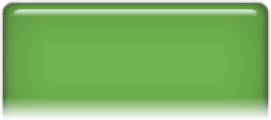 Sai số
Các loại sai số trong phép đo
Sai số hệ thống
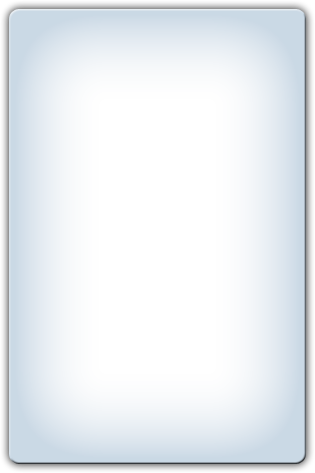 Sai số hệ thống là sai số có tính quy luật và được lặp lại ở tất cả các lần đo. Sai số hệ thống làm cho giá trị đo tăng hoặc giảm một lượng nhất định so với giá trị thực. Sai số hệ thống thường xuất phát từ dụng cụ đo.
Sai số trong phép đo và cách hạn chế
II
Sai số hệ thống còn xuất phát từ độ chia nhỏ nhất của dụng cụ đo (gọi là sai số dụng cụ). Đối với một số dụng cụ đo, sai số này thường được xác định bằng một nửa độ chia nhỏ nhất
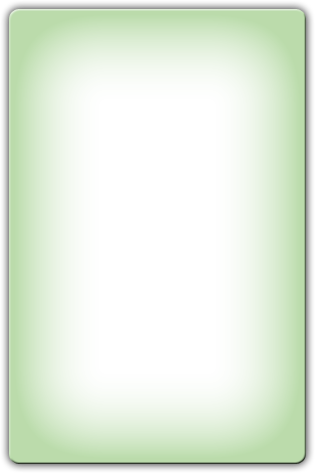 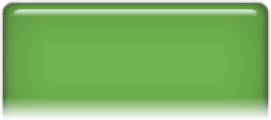 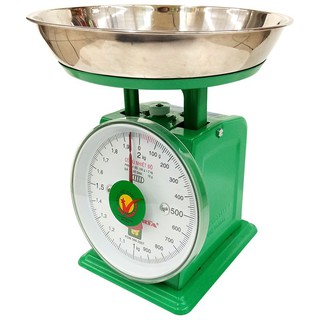 Ví dụ: Kết quả khối lượng trong mọi lần đo đều nhỏ hơn giá trị thật một lượng xác định khi ta không hiệu chỉnh kim của cán về đúng vị trí.
Thảo luận
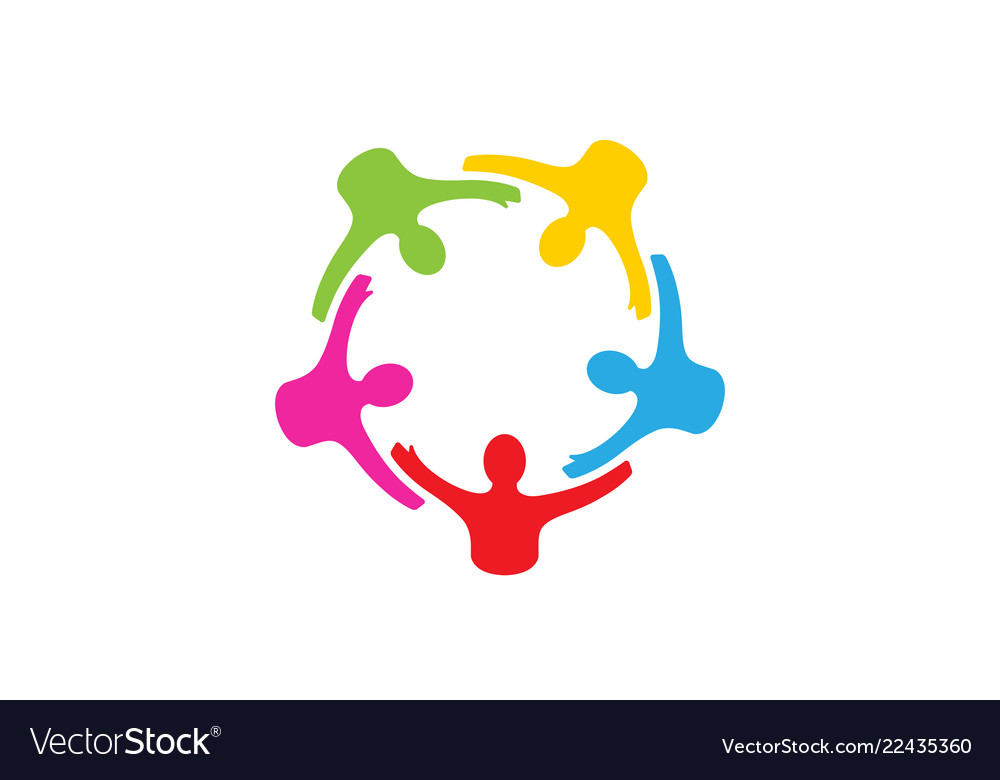 Quan sát, em hãy xác định sai số dụng cụ của hai thước đo.
 Đề xuất những phương án hạn chế sai số khi thực hiện phép đo.
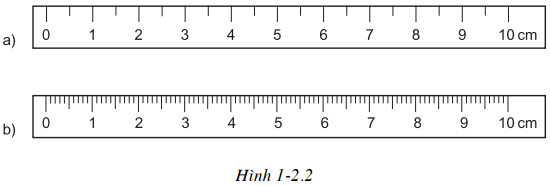 Sai số hệ thống còn xuất phát từ độ chia nhỏ nhất của dụng cụ đo (gọi là sai số dụng cụ). Đối với một số dụng cụ đo, sai số này thường được xác định bằng một nửa độ chia nhỏ nhất.
Các loại sai số trong phép đo
Sai số ngẫu nhiên
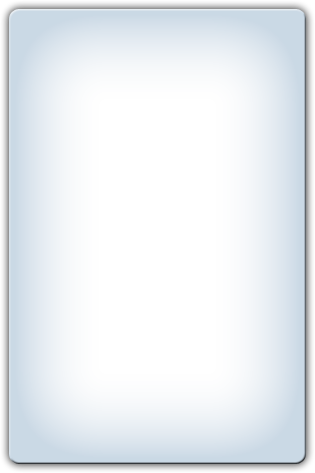 Sai số ngẫu nhiên là sai số xuất phát từ sai sót, phản xạ của người làm thí nghiệm hoặc từ những yếu tố ngẫu nhiên bên ngoài. Sai số này thường có nguyên nhân không rõ ràng và dẫn đến sự phân tán của các kết quả đo xung quanh một giá trị trung bình.
Sai số trong phép đo và cách hạn chế
II
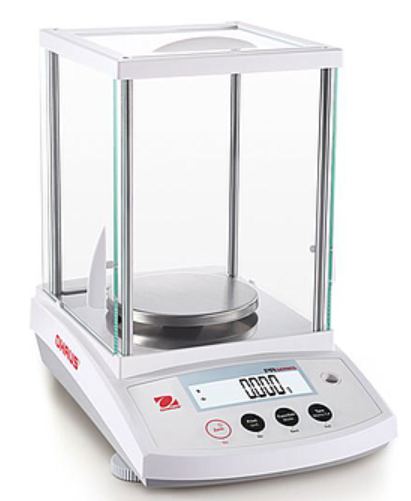 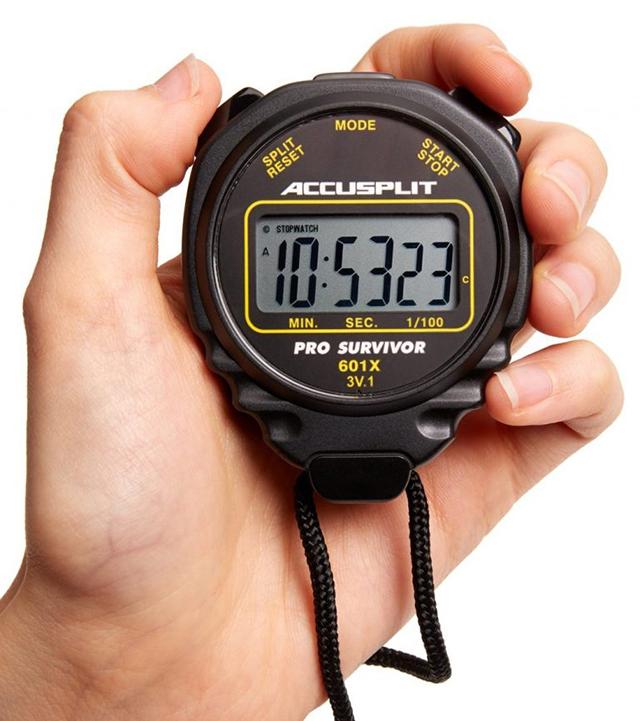 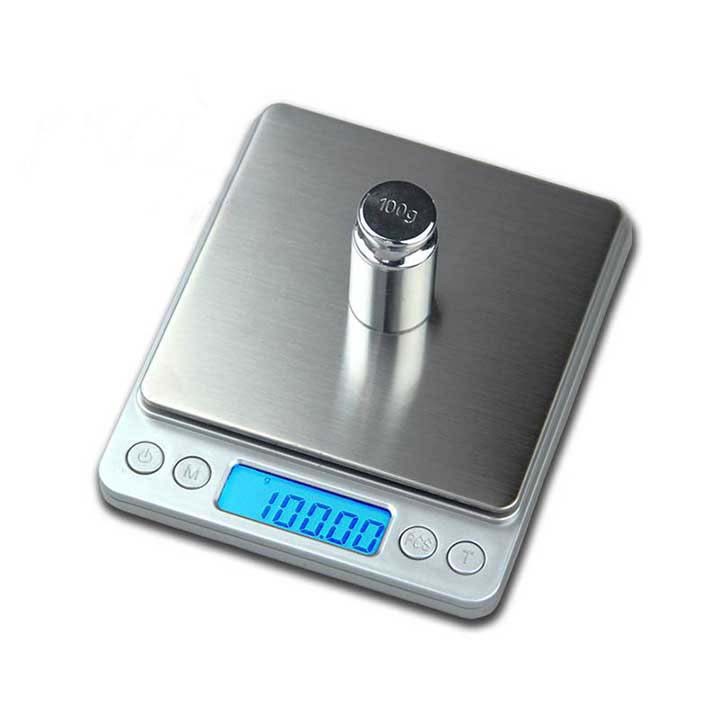 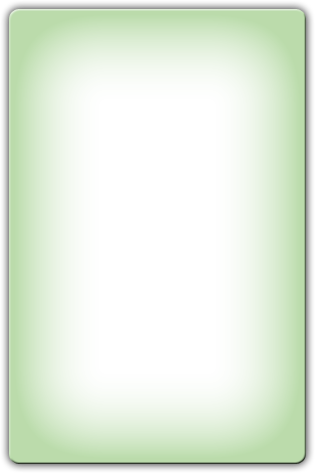 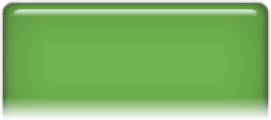 VD: Khi đo khối lượng của một vật nhỏ bằng một cân hiện số có độ nhạy cao, các yếu tố khách quan như gió, bụi cũng có thể gây ra sai số ngẫu nhiên.
VD: Khi đo thời gian rơi của một vật bằng đồng hồ bấm giây, phản xạ của người đo sẽ gây ra sai số ngẫu nhiên.
 Thực hiện phép đo nhiều lần và lấy giá trị trung bình để hạn chế sự phân tán của số liệu đo.
Luyện tập
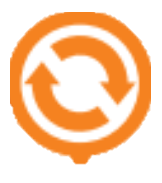 Để đo chiều dài của cây bút chì, em nên sử dụng loại thước nào trong hình để thu được kết quả chính xác hơn?
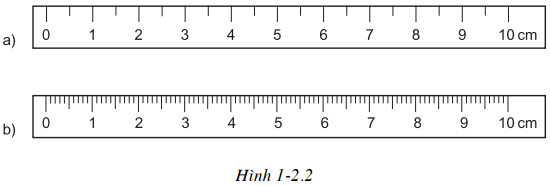 70m
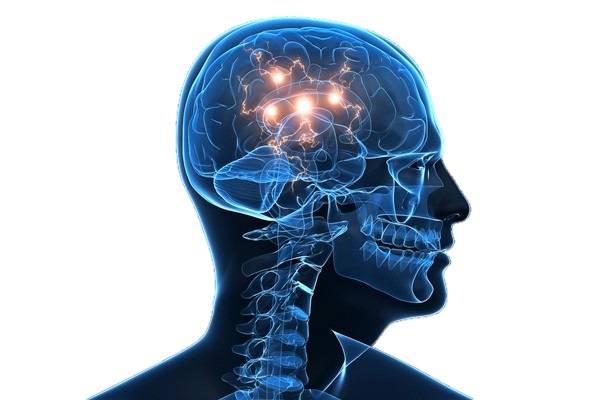 Vận dụng
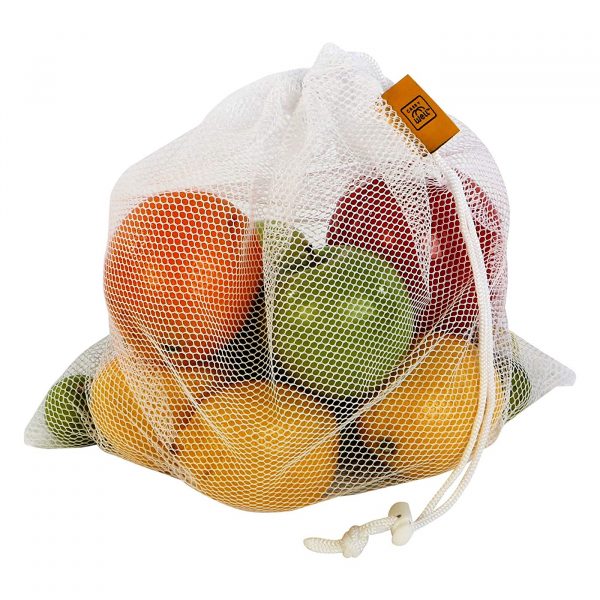 Một bạn chuẩn bị thực hiện đo khối lượng của một túi trái cây bằng những cái cân như Hình hãy chỉ ra những sai số bạn có thể mắc phải. Từ đó, nêu cách hạn chế các sai số đó.
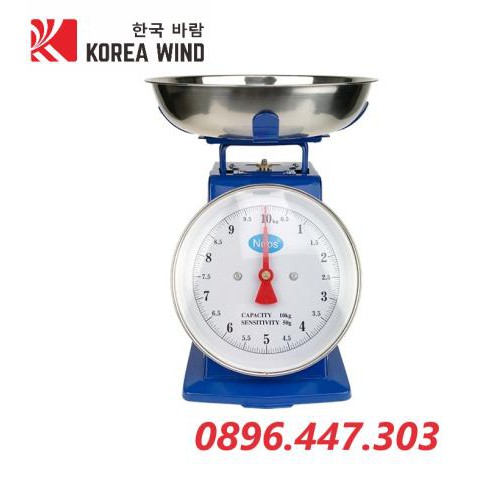 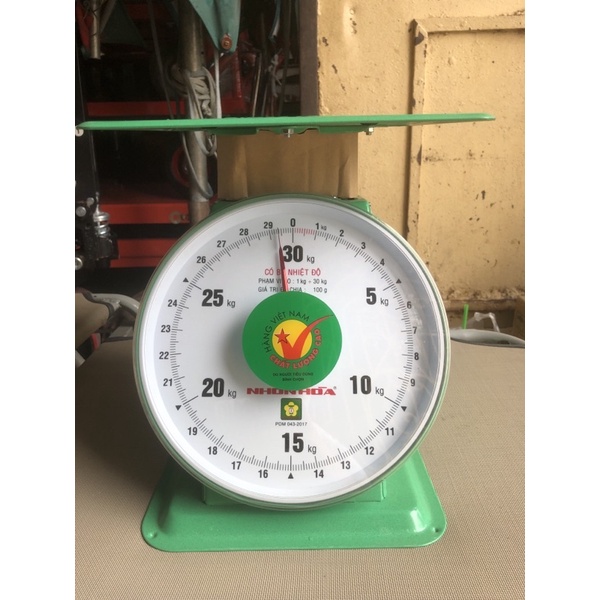 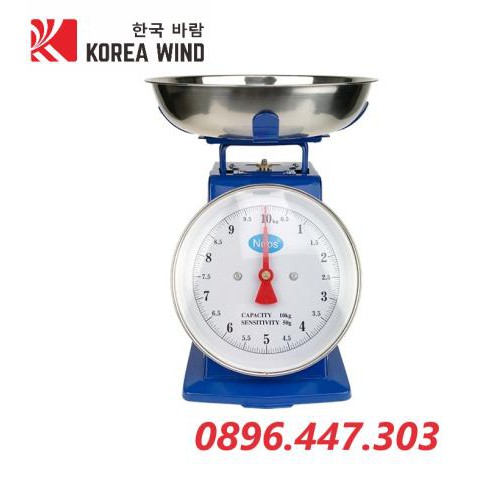 Các biểu diễn sai số của phép đo
Khi tiến hành đo đạc, giá trị x của một đại lượng vật lí thường được ghi dưới dạng
Sai số trong phép đo và cách hạn chế
II
Với x là giá trị trung bình của đại lượng cần đo khi tiến hành phép đo nhiều lần
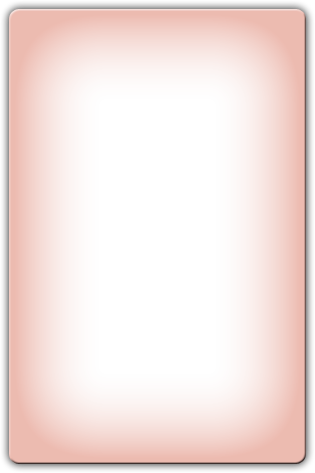 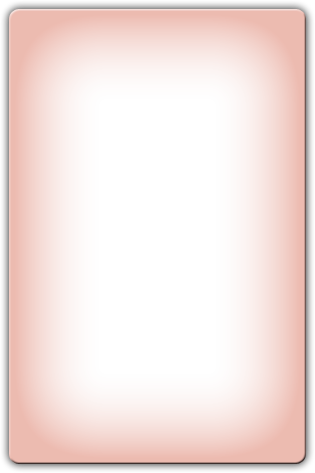 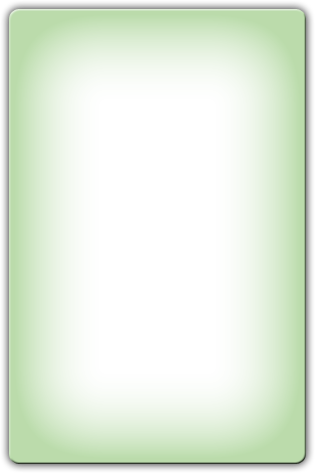 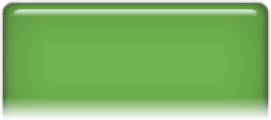 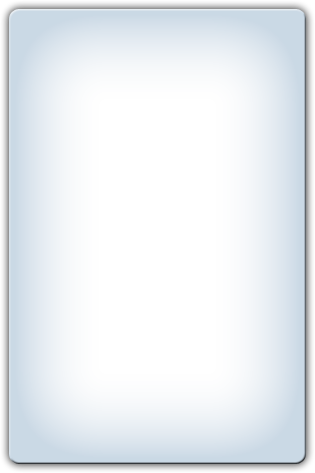 Giá trị trung bình có thể xem là giá trị gần đúng nhất với giá trị thật của đại lượng vật lí cần đo.
Các biểu diễn sai số của phép đo
Sai số của phép đo có thể biểu diễn dưới dạng:
Sai số tuyệt đối
Sai số trong phép đo và cách hạn chế
II
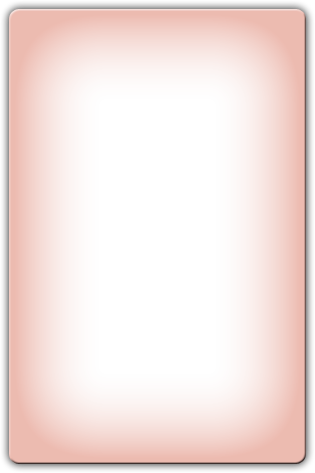 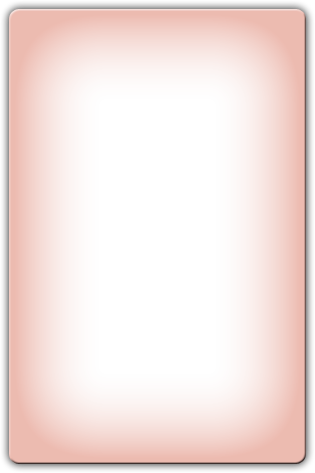 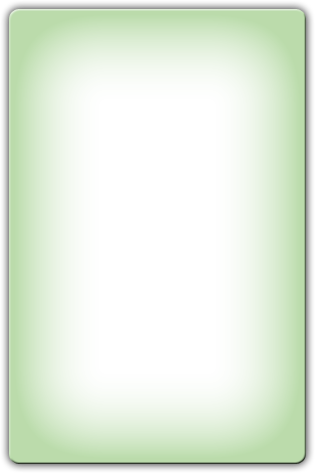 với xi là giá trị đo lần thứ i.
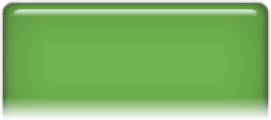 Sai số tuyệt đối trung bình của n lần đo được xác định theo công thức:
Các biểu diễn sai số của phép đo
Sai số tuyệt đối
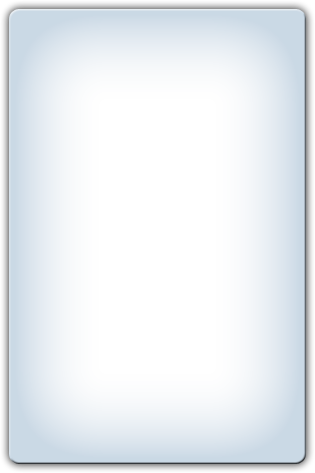 Sai số tuyệt đối của phép đo cho biết phạm vi biến thiên của giá trị đo được và bằng tổng của sai số ngẫu nhiên và sai số dụng cụ:
Sai số trong phép đo và cách hạn chế
II
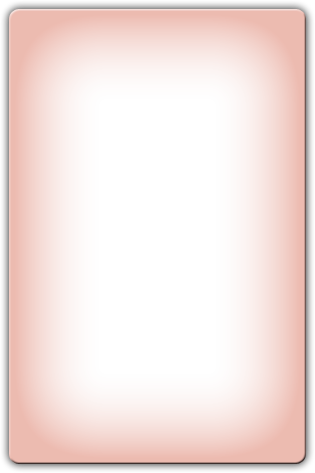 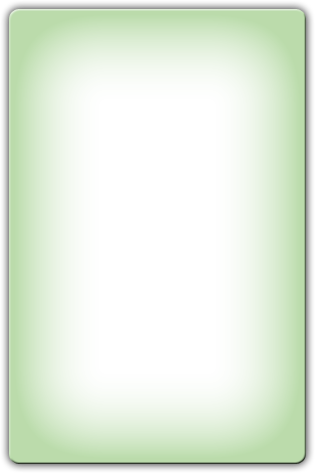 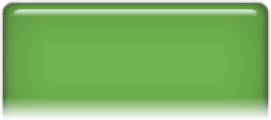 Trong nhiều trường hợp, sai số dụng cụ thường được cung cấp chính xác bởi nhà sản xuất.
Các biểu diễn sai số của phép đo
Sai số tương đối
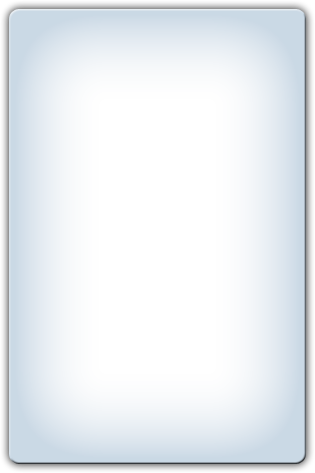 Sai số tương đối được xác định bằng tỉ số giữa sai số tuyệt đối và giá trị trung bình của đại lượng cần đo theo công thức:
Sai số trong phép đo và cách hạn chế
II
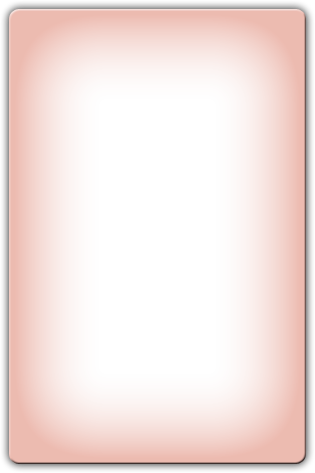 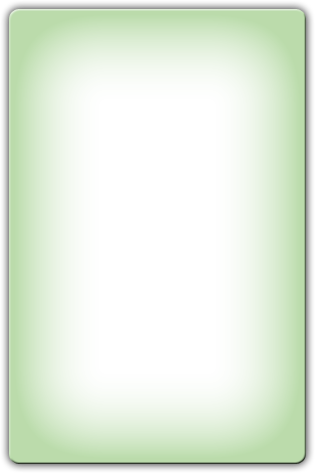 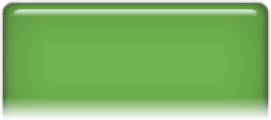 Sai số tương đối cho biết mức độ chính xác của phép đo.
Cách xác định sai số trong phép đo gián tiếp
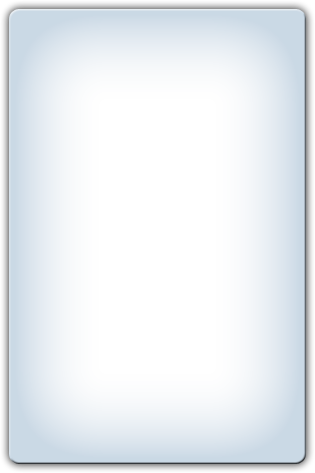 Trong đa số trường hợp, một đại lượng cần đo (có giá trị F). được xác định gián tiếp thông qua việc đo trực tiếp những đại lượng khác (có giá trị x, y, z,...).
Sai số trong phép đo và cách hạn chế
II
VD: Khối lượng riêng được xác định bằng thương số của khối lượng và thể tích
VD: Chu vi hình chữ nhật được xác định bằng hai lần tổng của hai cạnh liên tiếp.
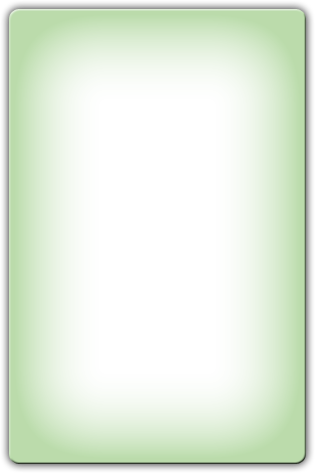 b
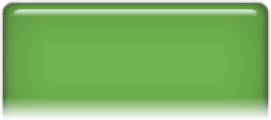 m

V
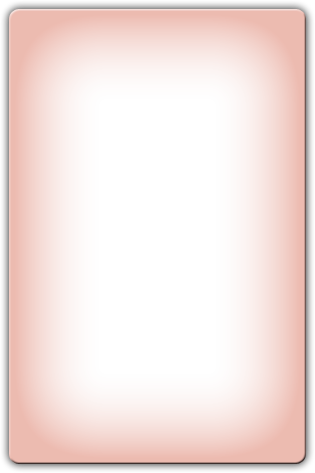 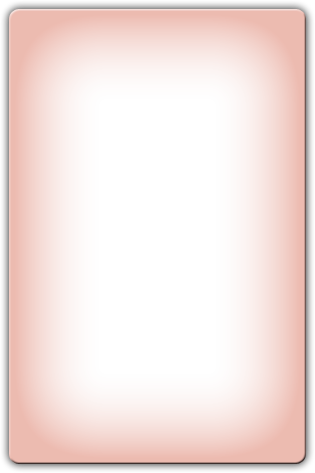 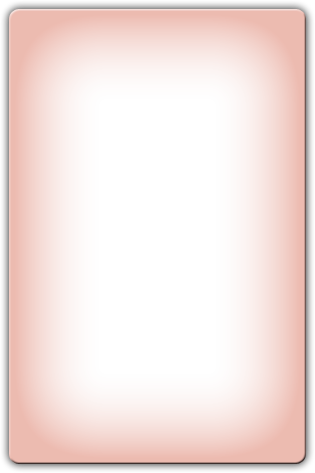 S = 2 x (a+b)
a
Đo khối lượng riêng
Luyện tập
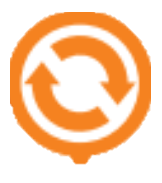 70m
Cách xác định sai số trong phép đo gián tiếp
Nguyên tắc xác định sai số trong phép đo gián tiếp như sau:
Sai số tuyệt đối của một tổng hay hiệu bằng tổng sai số tuyệt đối của các số hạng:
Sai số trong phép đo và cách hạn chế
II
nếu
thì
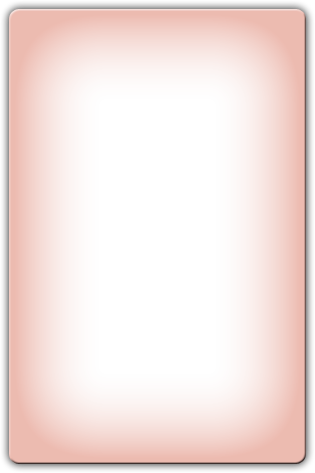 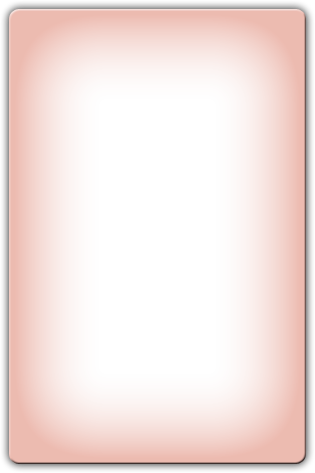 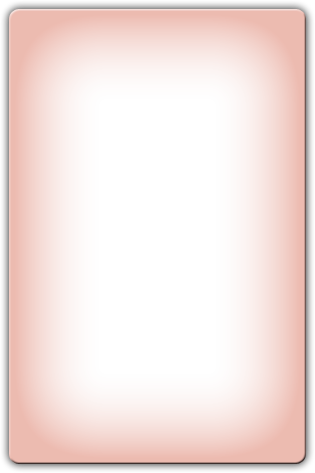 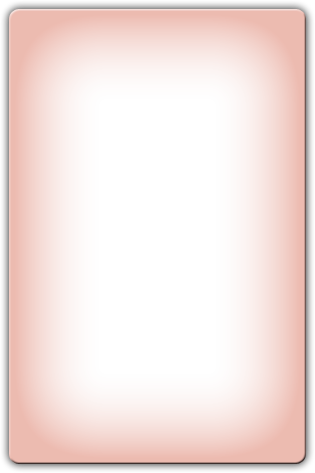 F = x  y  z...
F = x  y  z …
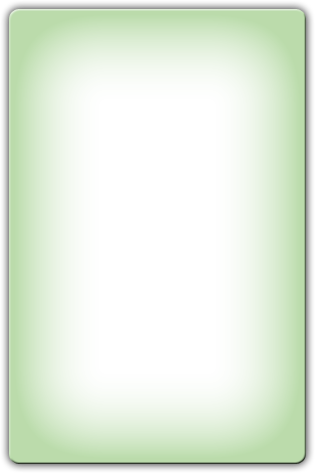 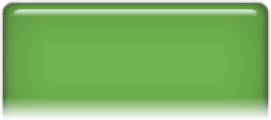 - Sai số tương đối của một tích hoặc thương bằng tổng sai số tương đối của các thừa số:
nếu
thì
Cách xác định sai số trong phép đo gián tiếp
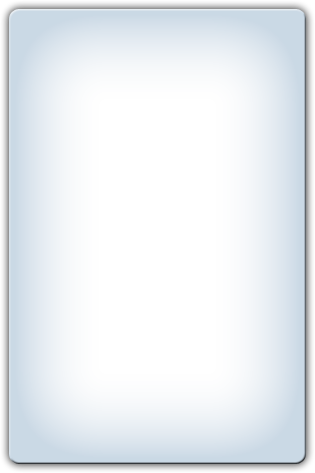 Sai số trong phép đo và cách hạn chế
II
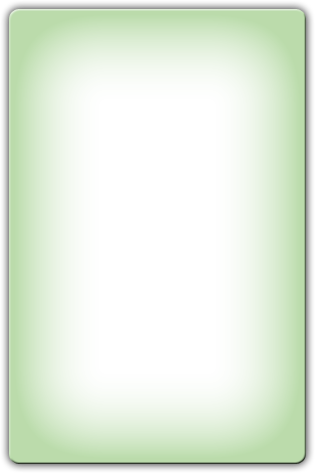 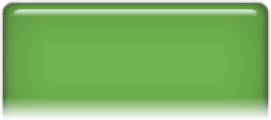 Ví dụ: 
678 có ba chữ số có nghĩa, 
6 008 có bốn chữ số có nghĩa
0,0800 có ba chữ số có nghĩa.
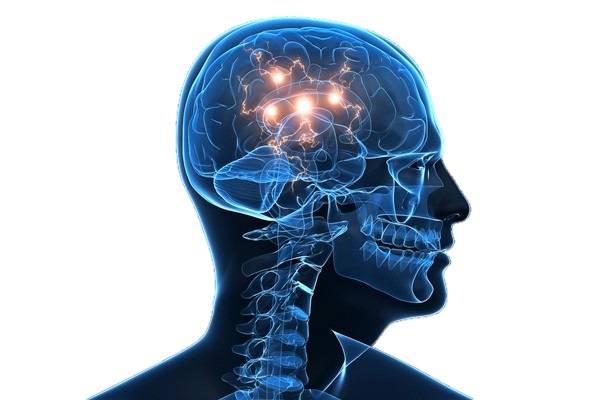 Vận dụng
Bảng 3.4 thể hiện kết quả đo khối lượng của một túi trái cây bằng cân đồng hồ. Em hãy xác định sai số tuyệt đối ứng với từng lần đo, sai số tuyệt đối và sai số tương đối của phép đo. Biết sai số dụng cụ là 0,1 kg.